中国开源年度报告预览
王伟   华东师范大学 / X-lab 开放实验室
中国开源年度报告发展历史
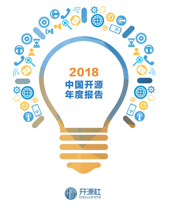 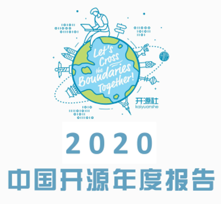 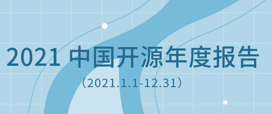 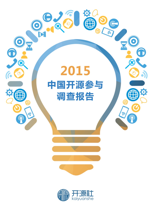 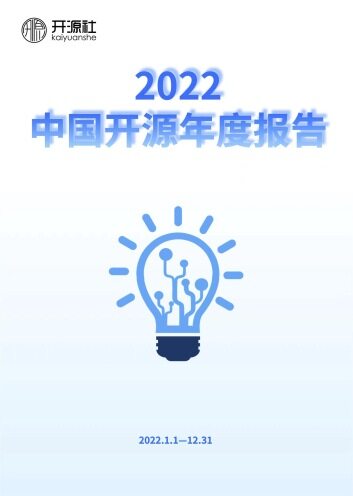 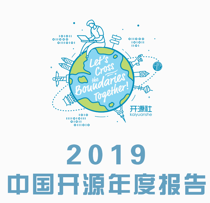 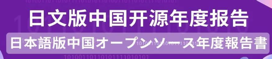 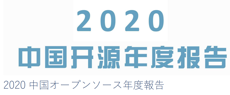 2022
2016
2020
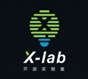 2021
2019
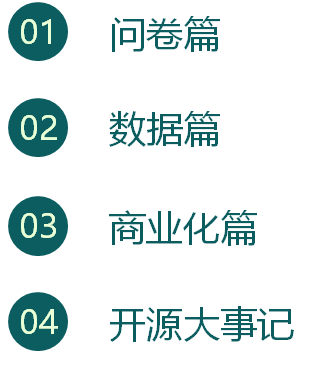 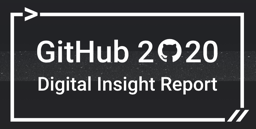 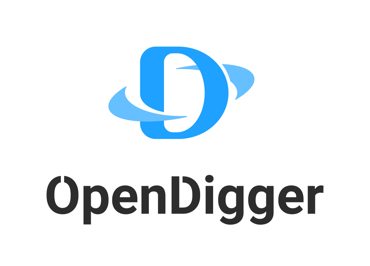 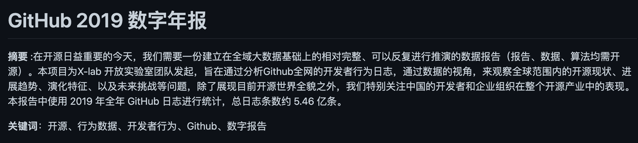 [Speaker Notes: 吴绍岭，王皓月，张翔宇

2021 年，我们开始了基础设施建设，希望可以常态化大规模分析并为开源世界提供更多的洞察能力]
主要内容
问卷篇
01
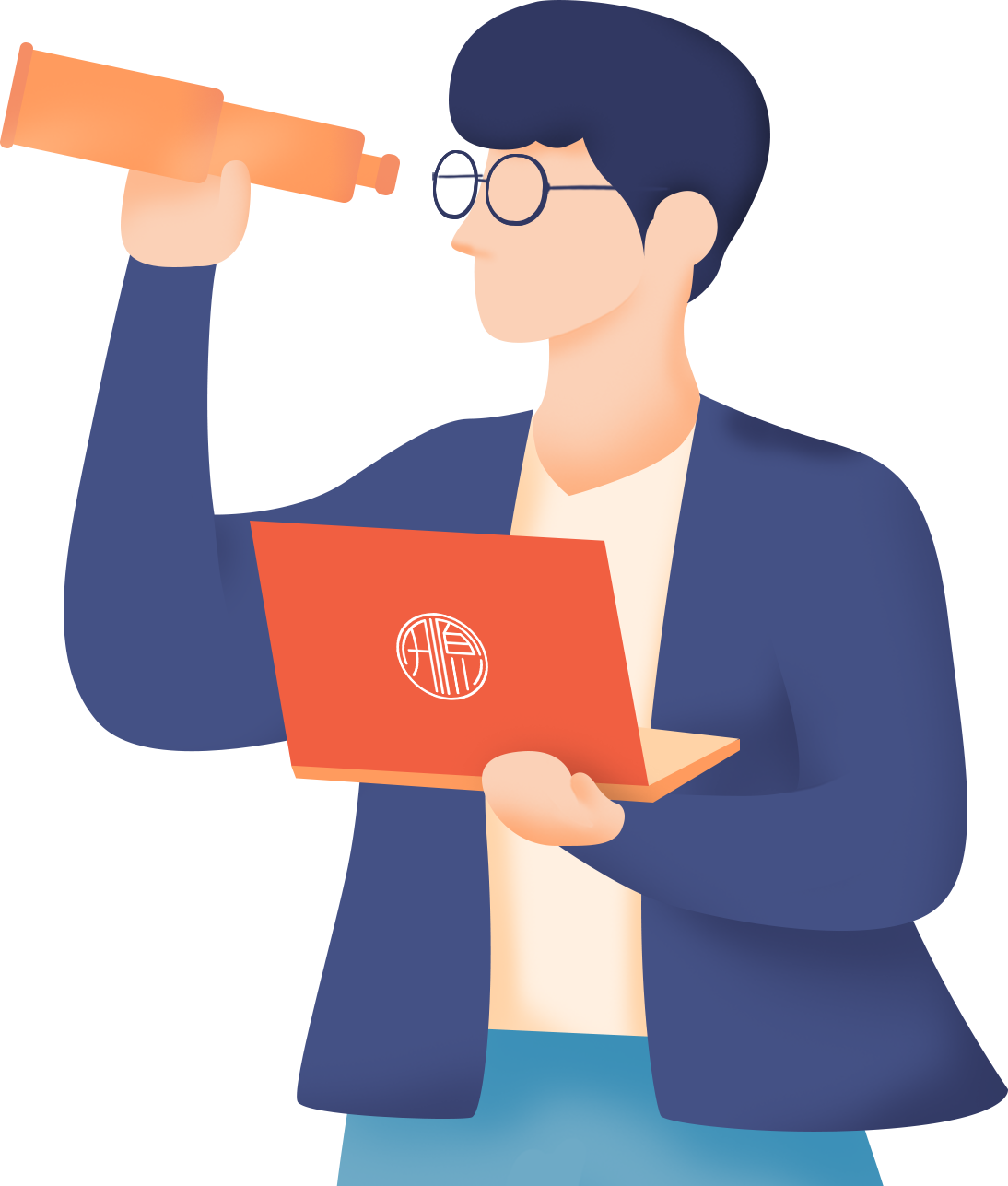 数据篇
02
商业化篇
03
开源大事记
04
问卷篇
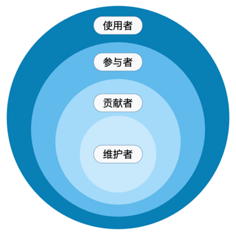 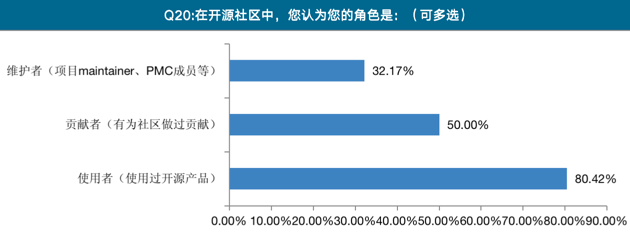 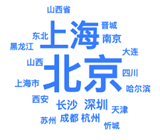 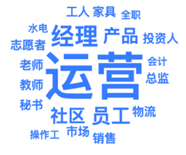 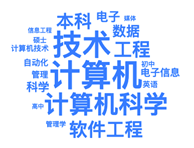 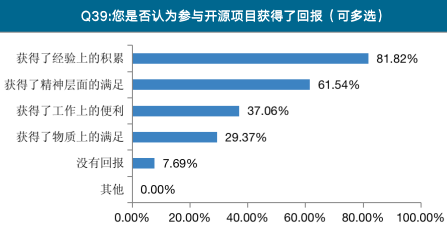 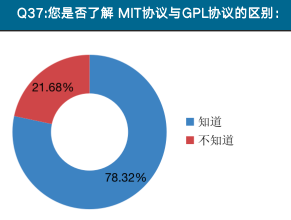 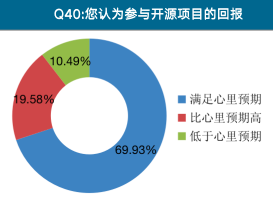 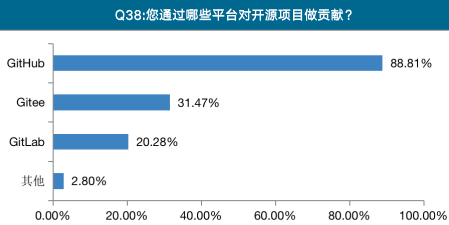 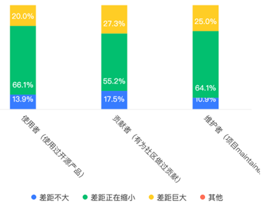 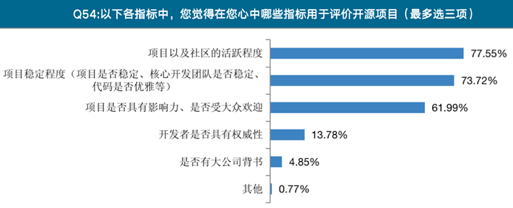 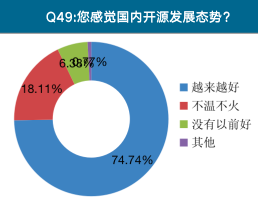 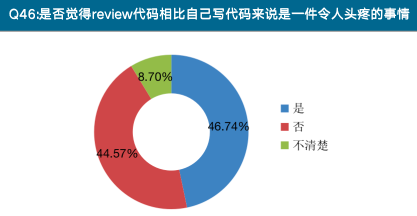 商业化篇
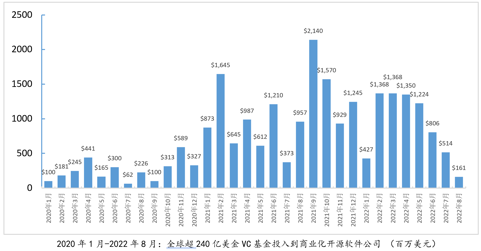 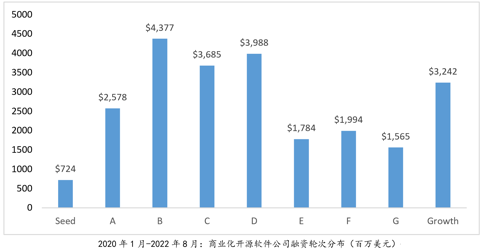 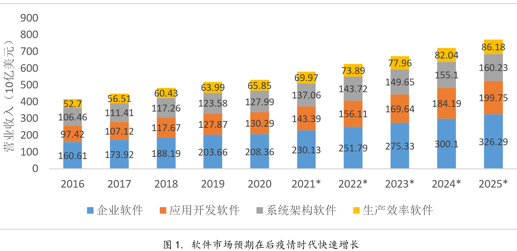 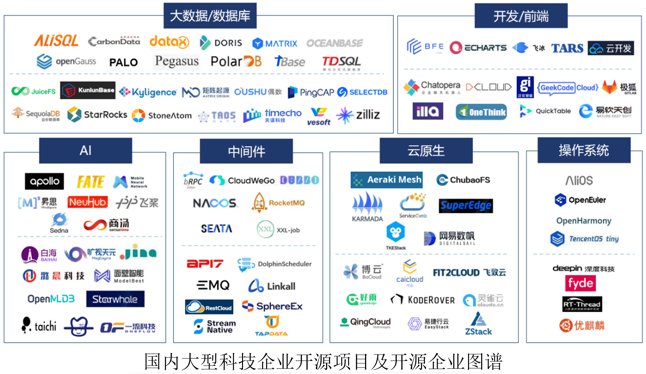 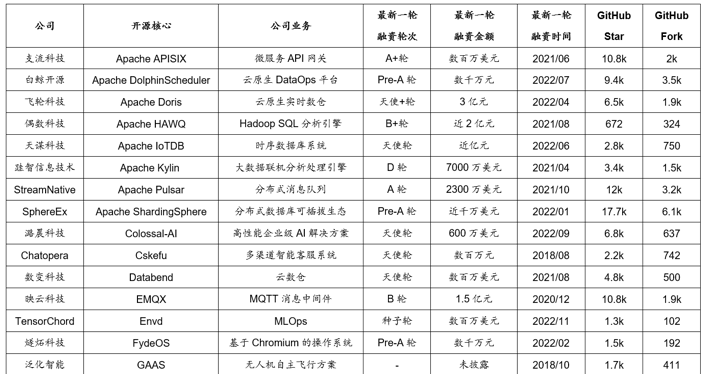 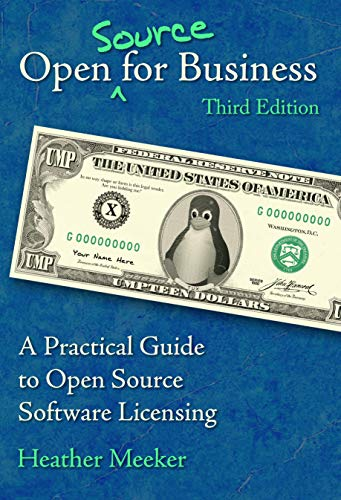 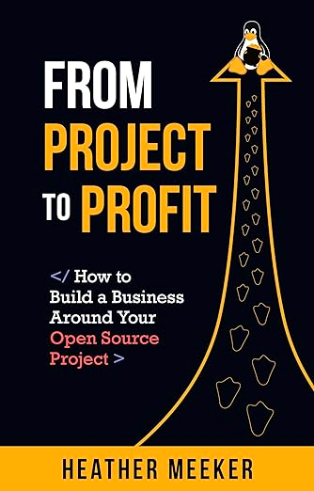 大记事篇
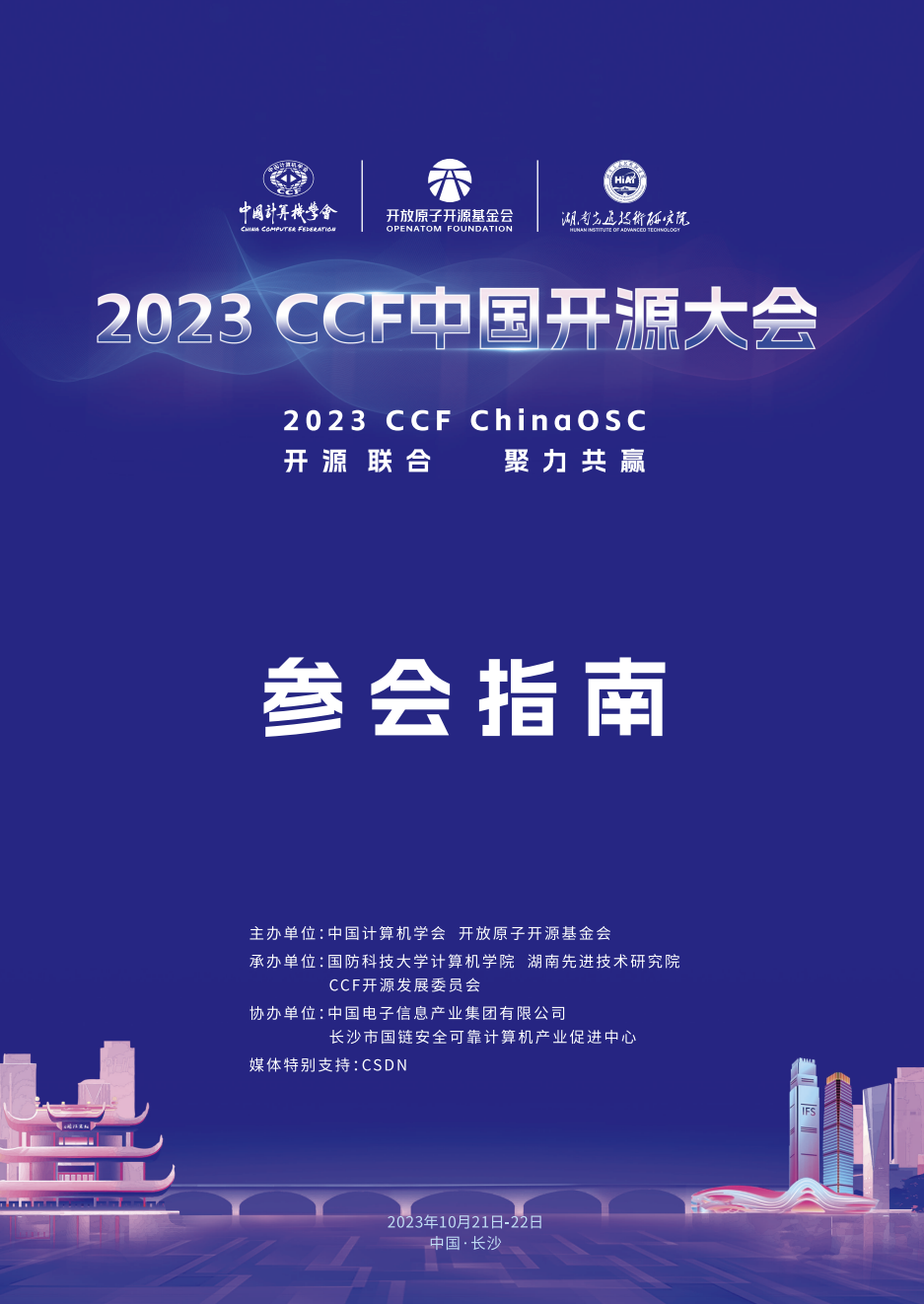 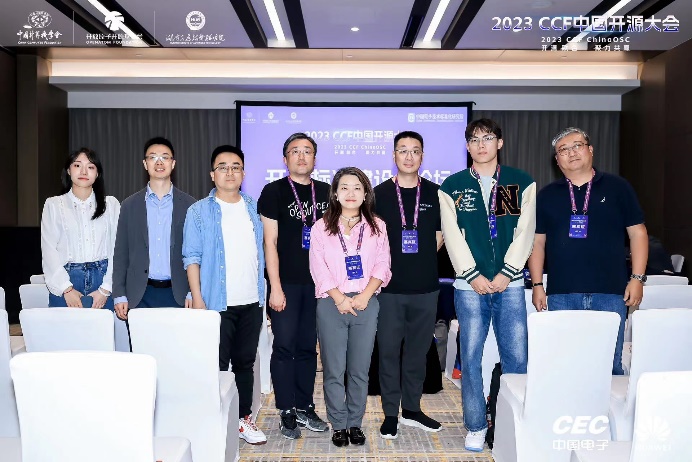 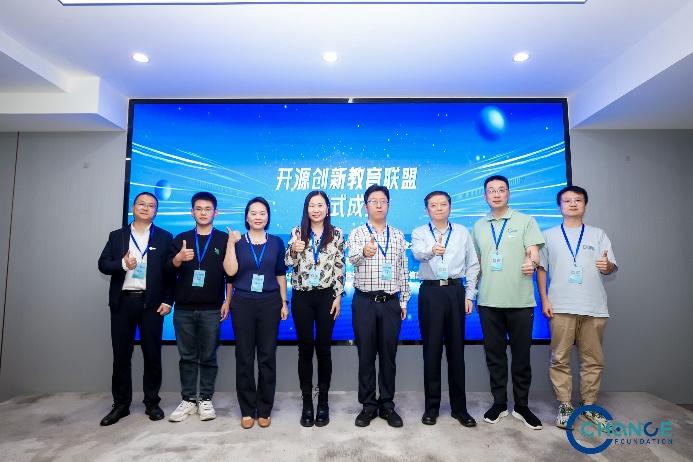 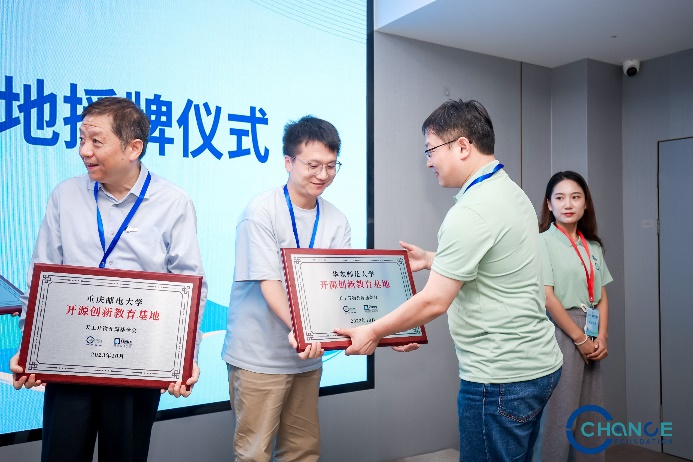 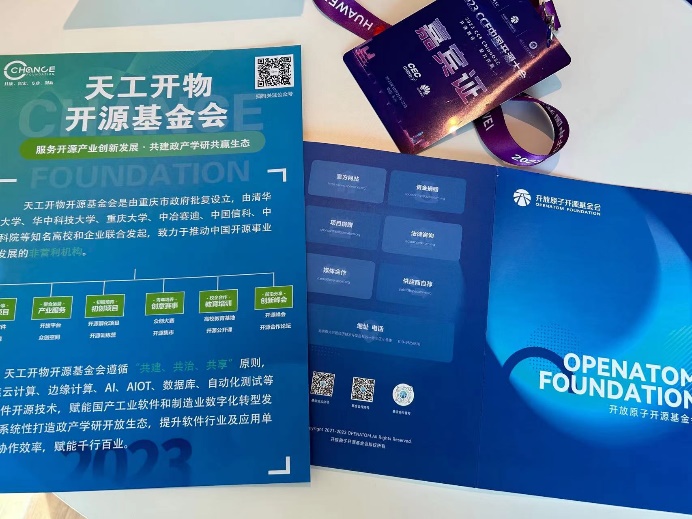 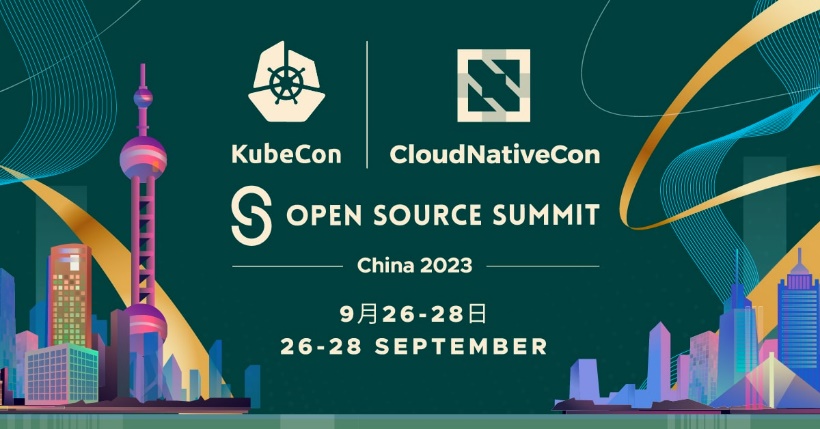 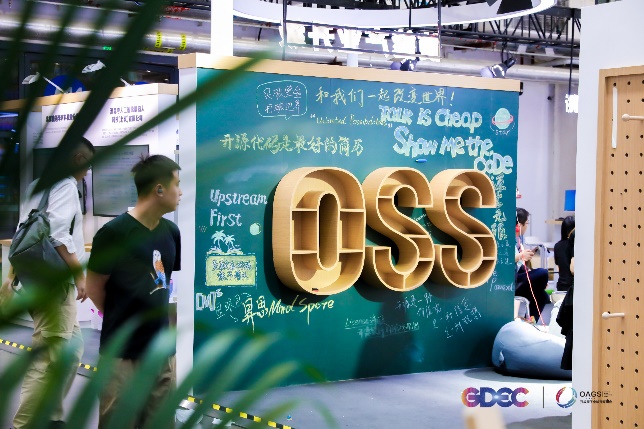 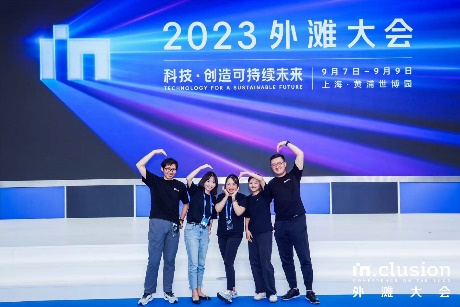 数据篇
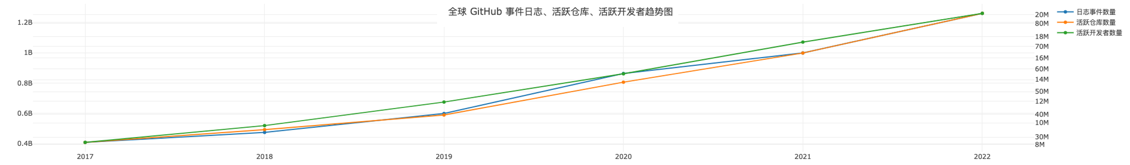 通用指标：
活跃度
OpenRank
Star、Fork
社区指标：
项目参与者数量
新贡献者
巴士系数
Issue解决时间
第一次关闭Issue
反馈时间
项目分析指标：
注释覆盖度
静态测试覆盖度
代码复用度
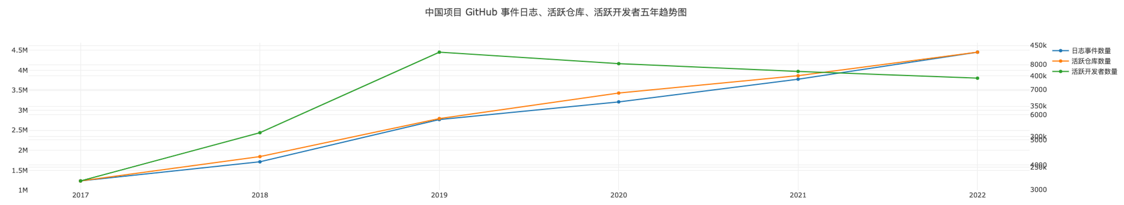 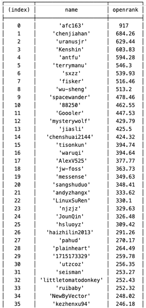 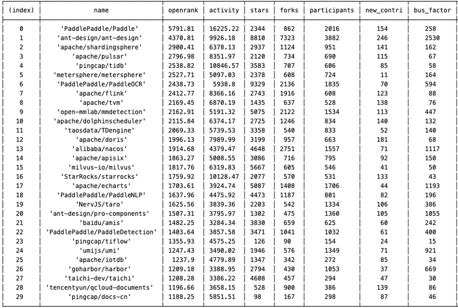 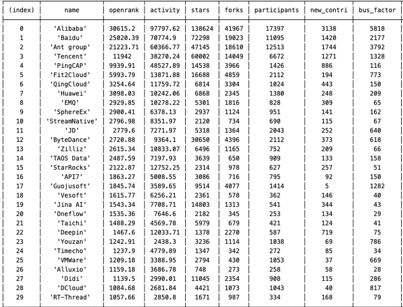 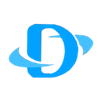 OpenDigger
实现：OpenDigger 开源项目
OpenDigger 是一个面向开源软件生态数据的一站式分析挖掘平台，目标是构建开源领域的数据生态，成为促进开源生态持续发展的数据基础设施开源项目。
开源项目群：OpenDigger + OpenLeaderboard + Hypercrx + OpenDashboard + + OSGraph ……
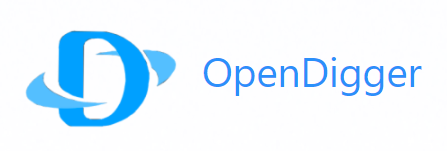 https://github.com/X-lab2017/open-digger
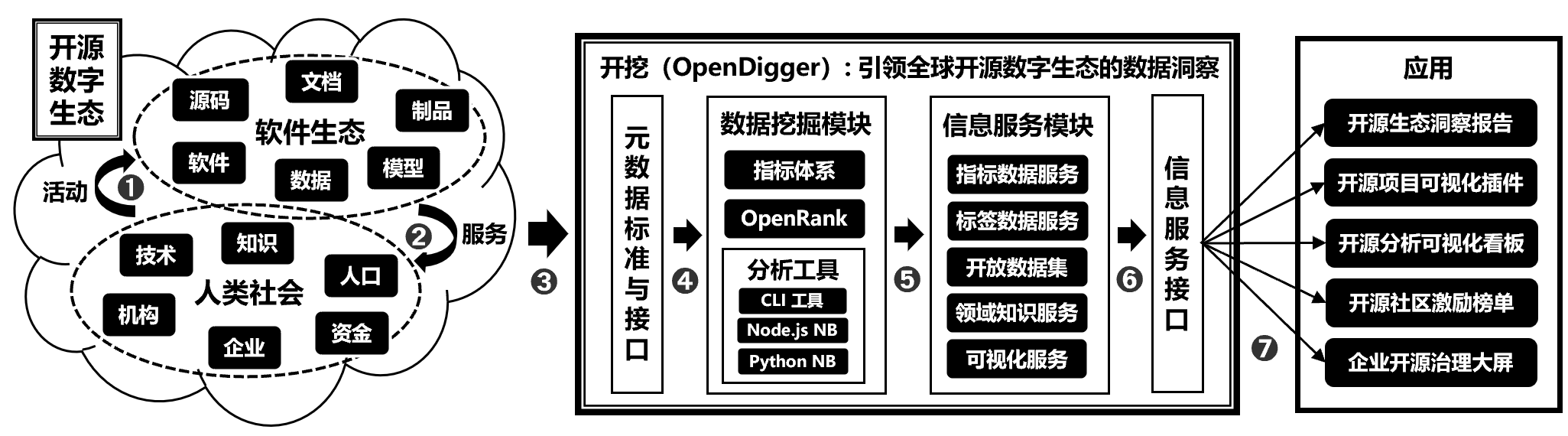 数据篇
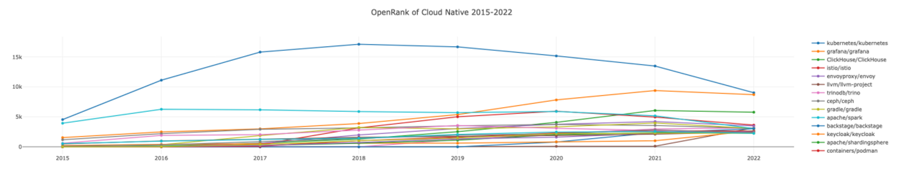 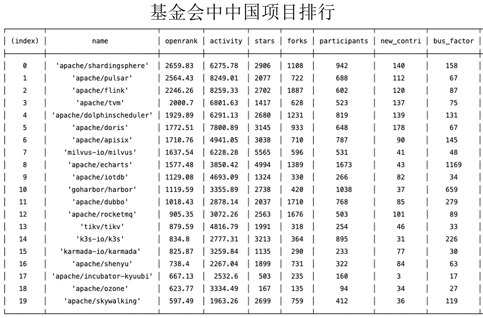 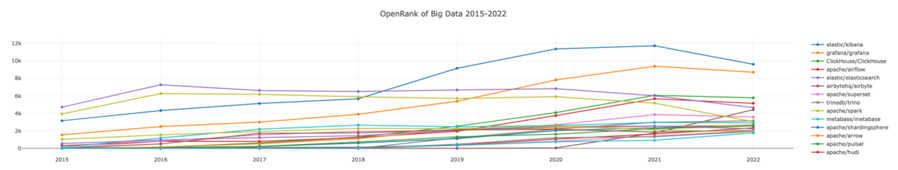 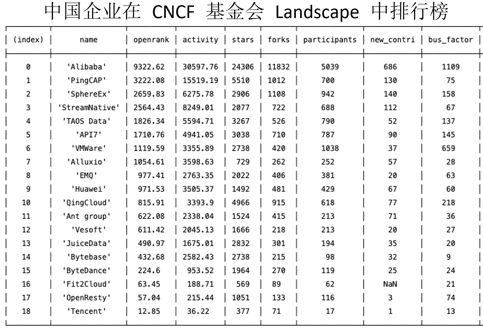 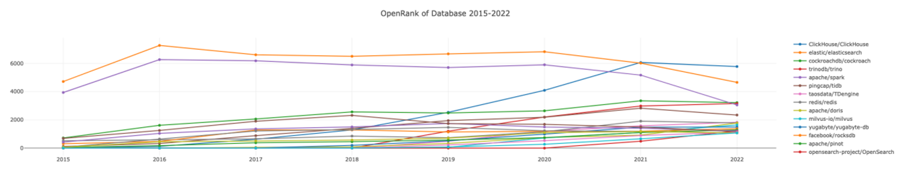 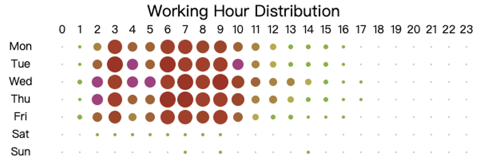 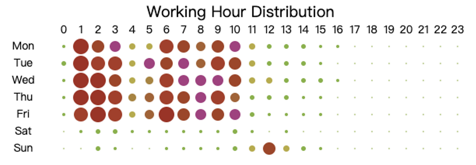 亮点1：更加专业的分析框架
https://github.com/kaiyuanshe/ONES/wiki
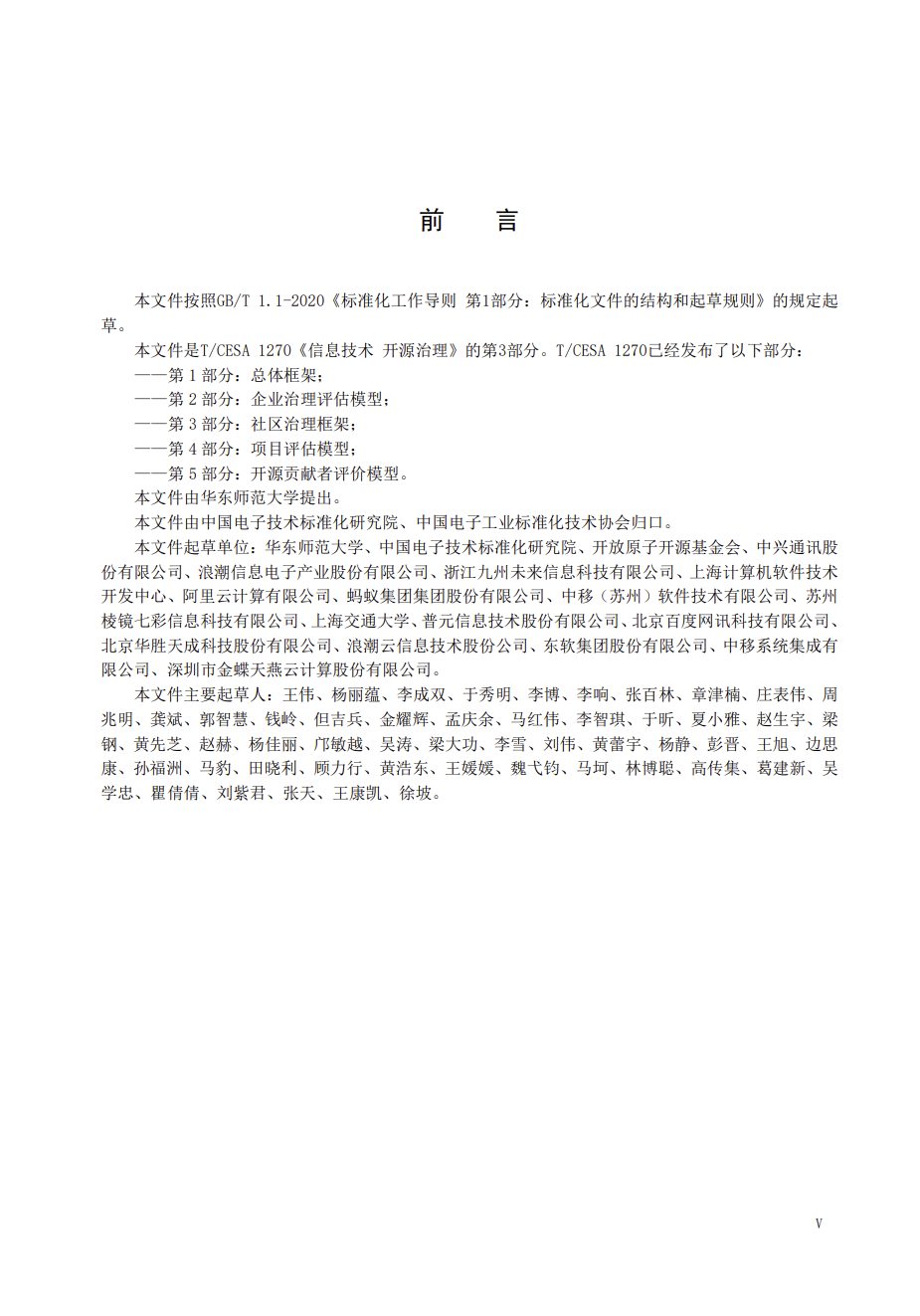 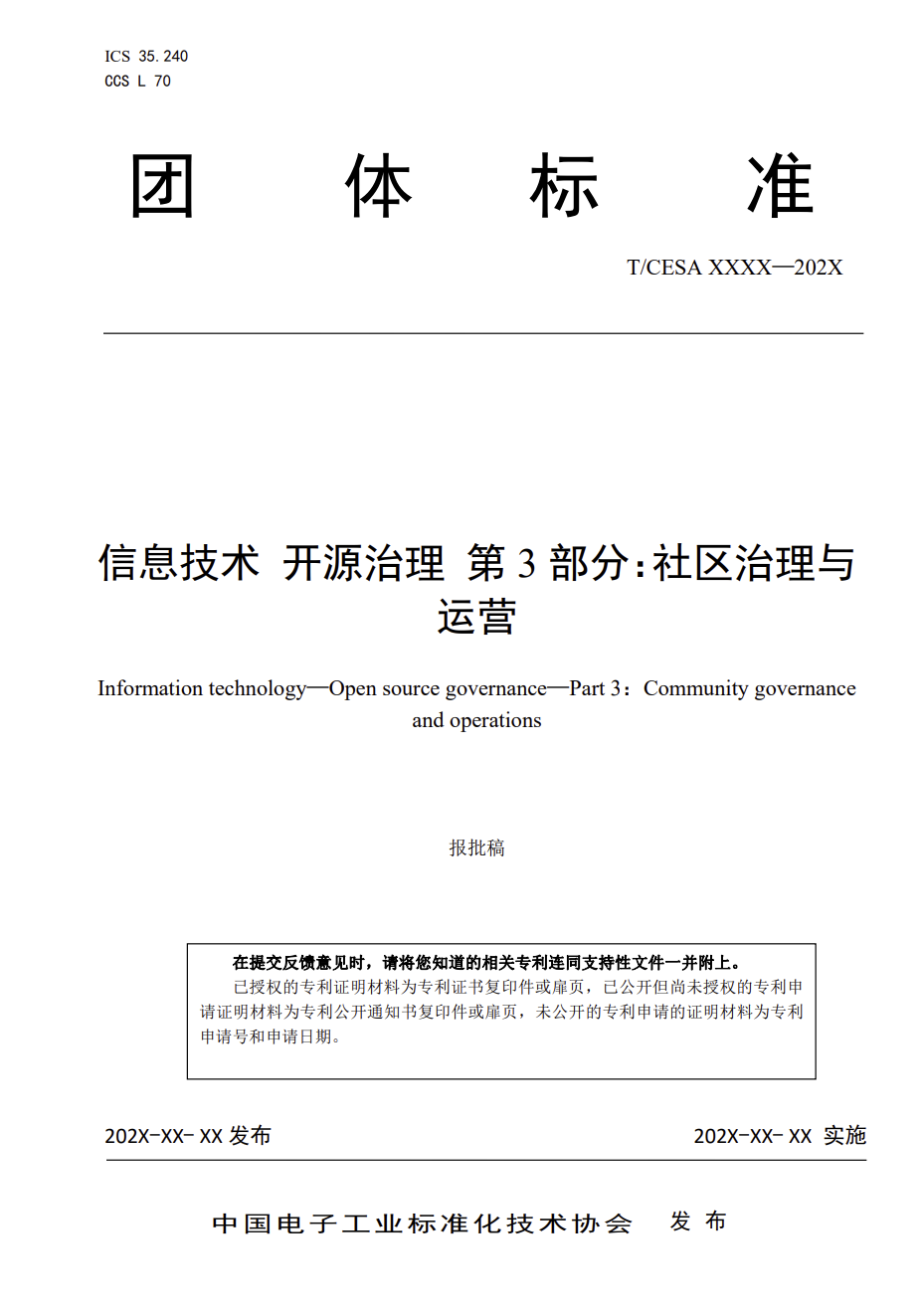 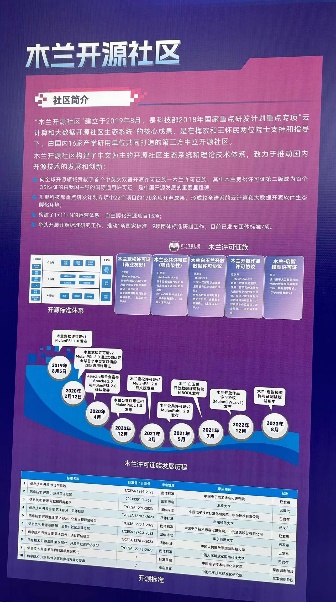 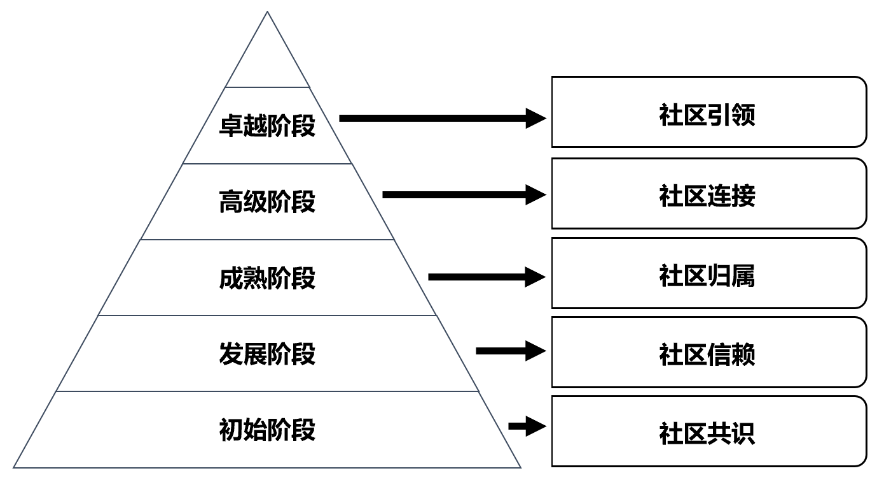 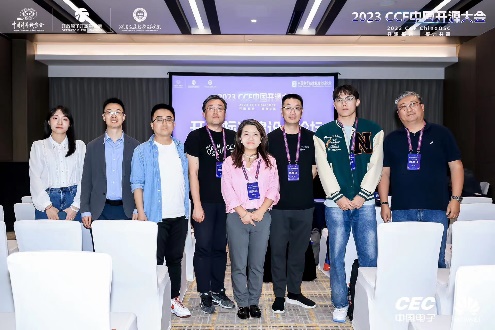 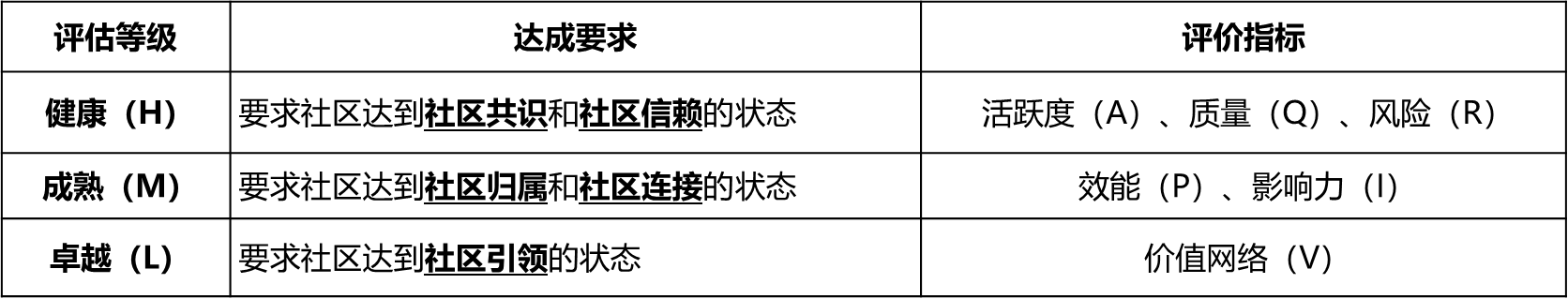 OpenDigger 的专业支持与开放式协作
指标
For repos
[标准院/X-lab] activity
[标准院/X-lab] openrank
[标准院/X-lab] attention
[标准院/X-lab] stars
[标准院/X-lab] issue_comments
[标准院/X-lab] participants
[LF/CHAOSS] technical_fork
[LF/CHAOSS] issues_new
[LF/CHAOSS] issues_closed
[LF/CHAOSS] code_change_lines_add
[LF/CHAOSS] code_change_lines_rem
[LF/CHAOSS] code_change_lines_sum
[LF/CHAOSS] change_requests
[LF/CHAOSS] change_requests_accept
[LF/CHAOSS] change_requests_reviews
[LF/CHAOSS] bus_factor
For users
[标准院/X-lab] activity
[标准院/X-lab] openrank
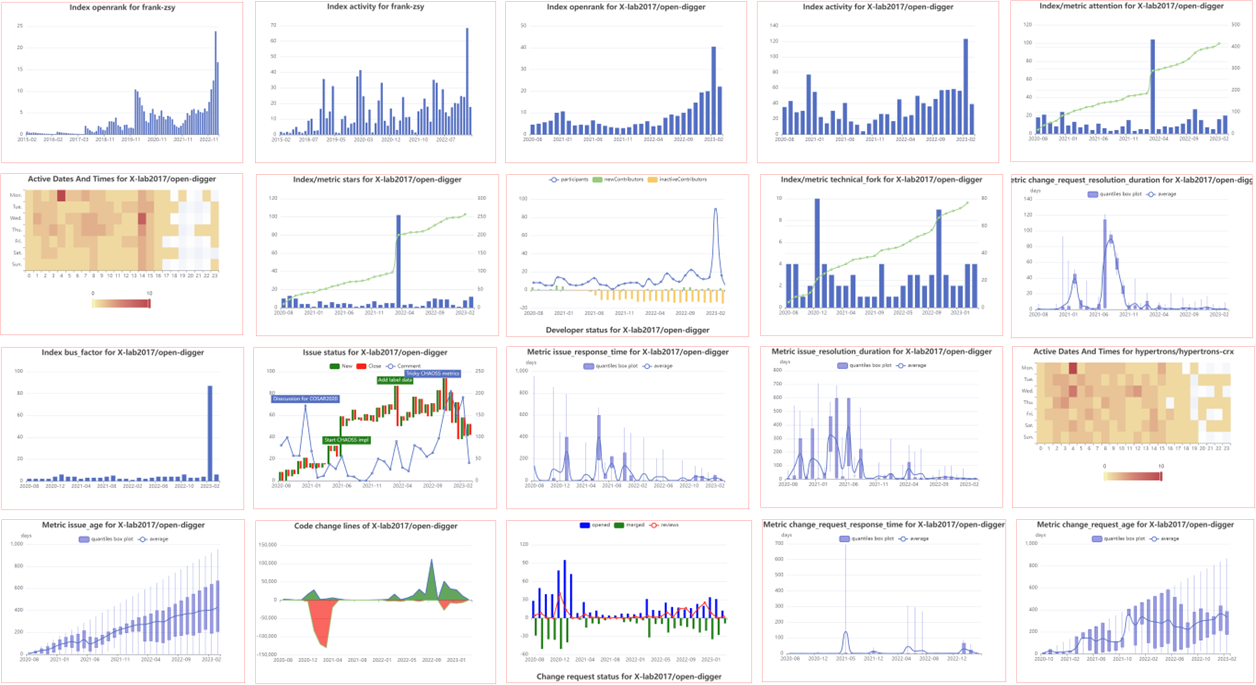 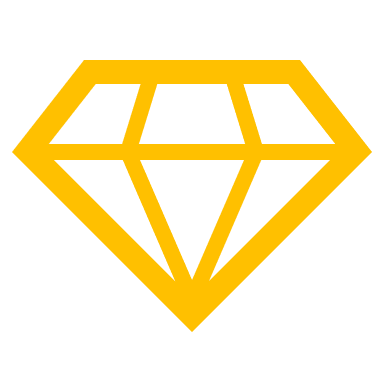 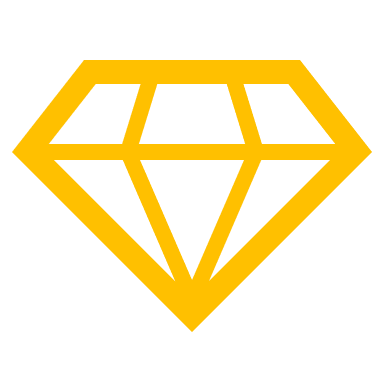 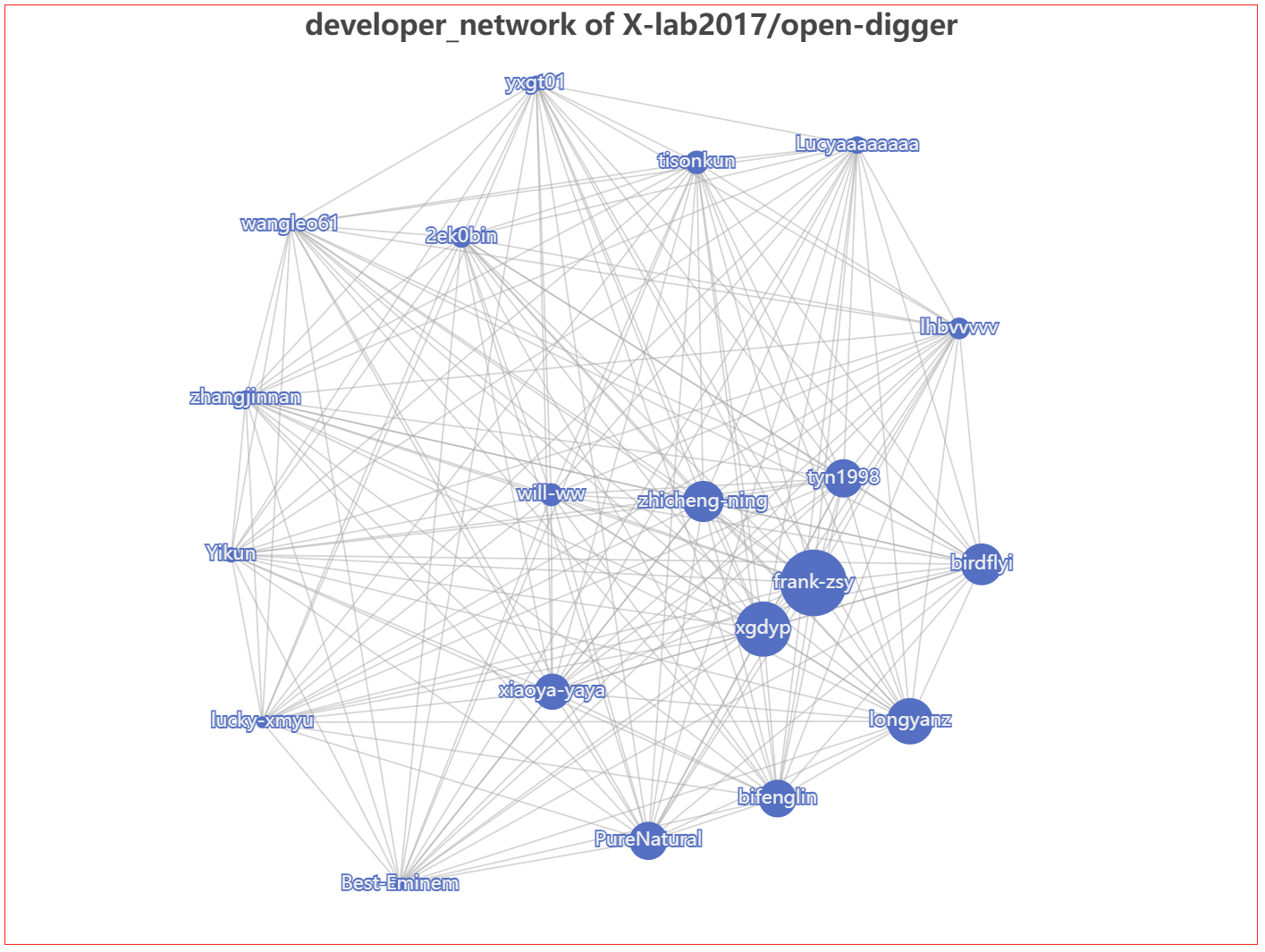 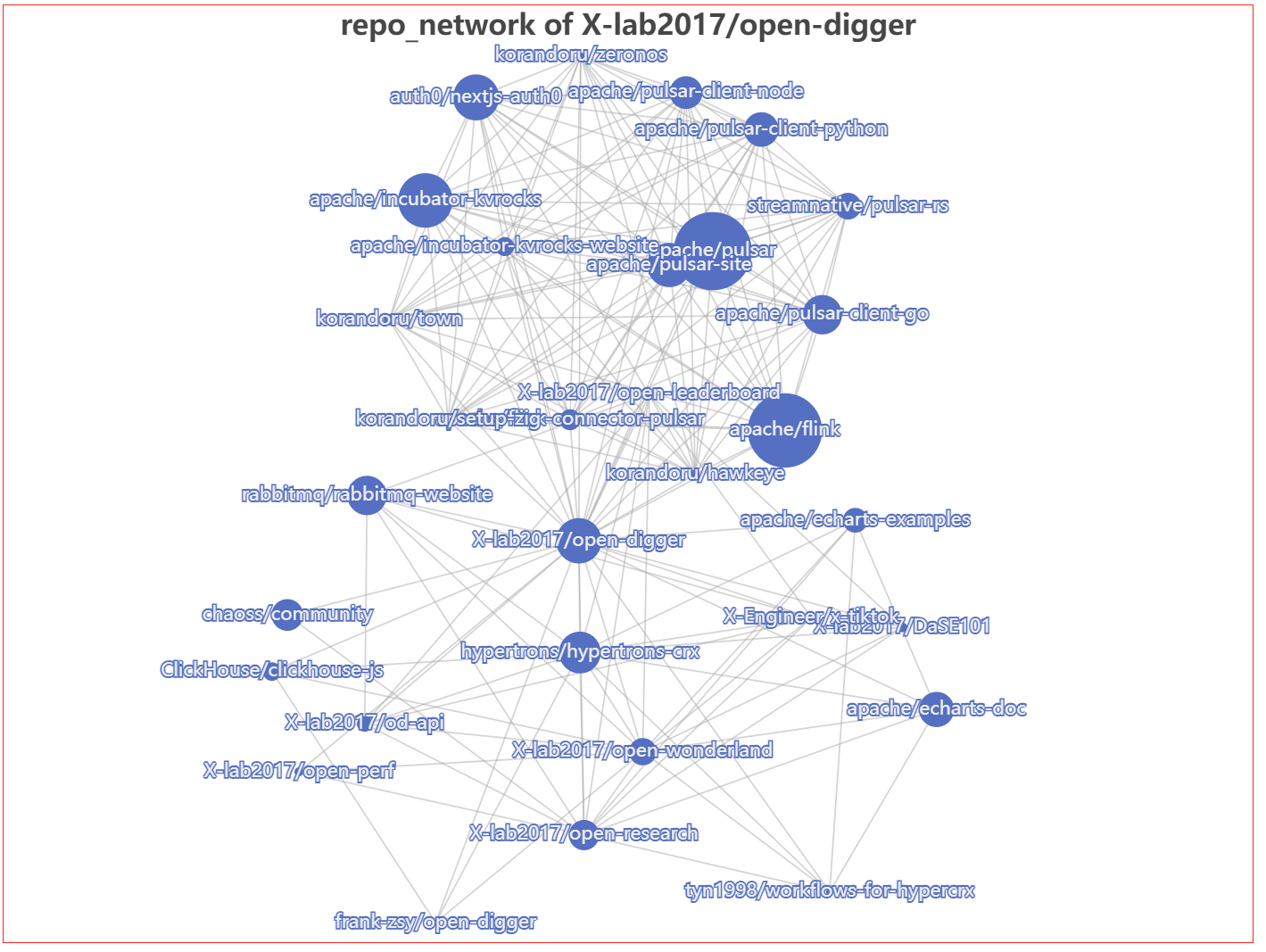 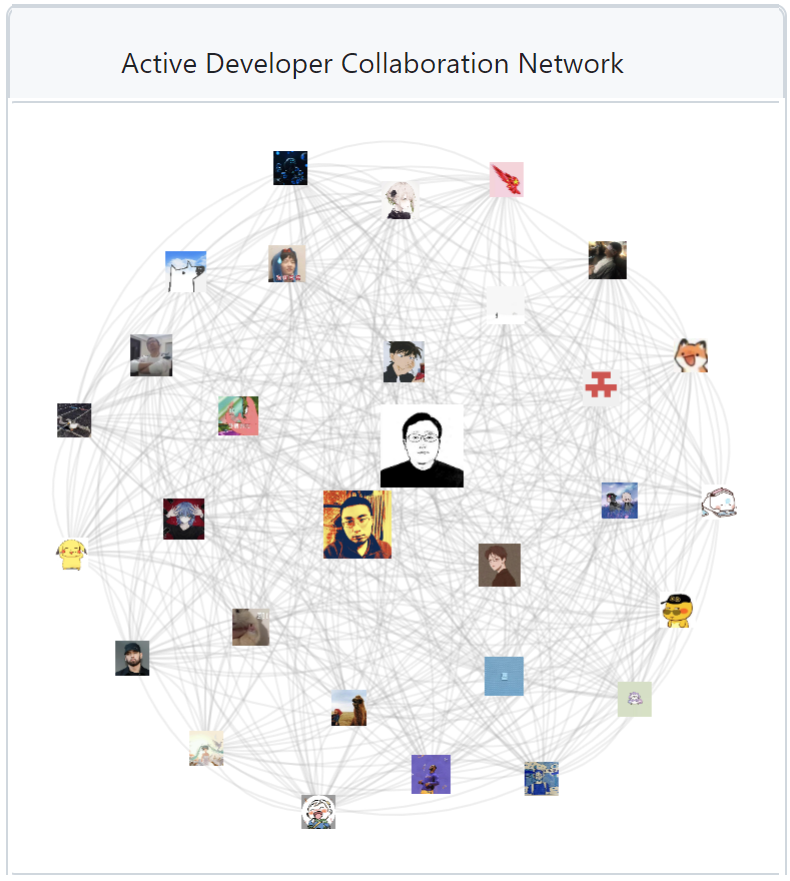 亮点2：更加深入的分析领域
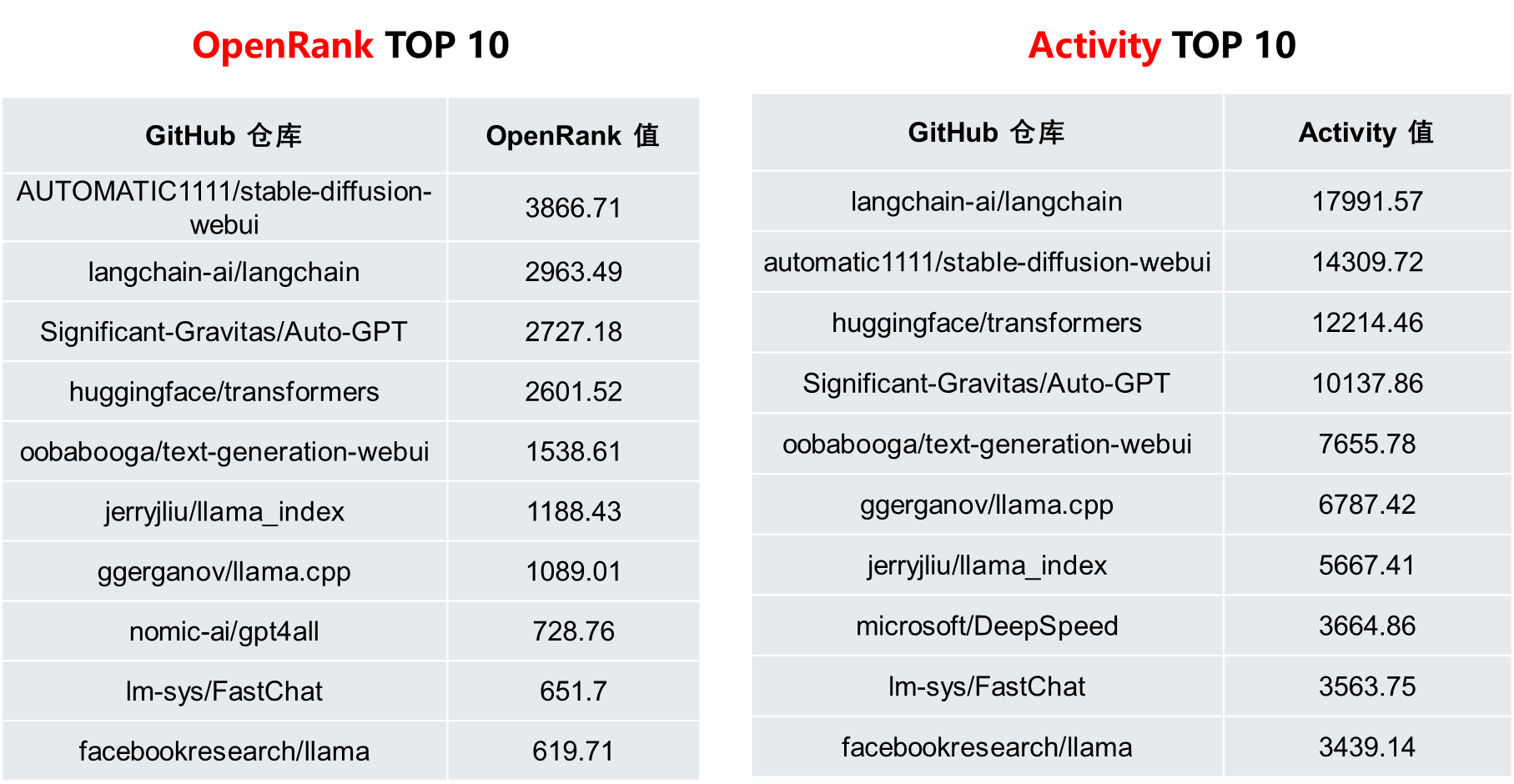 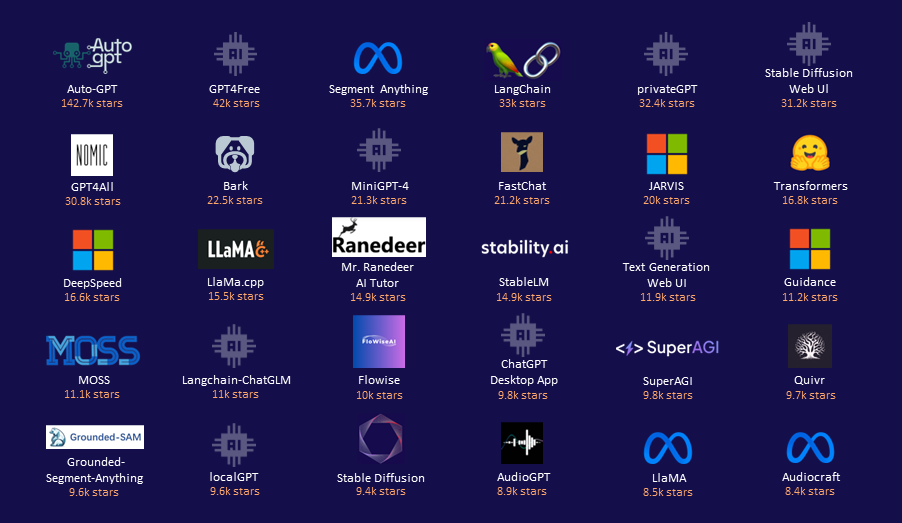 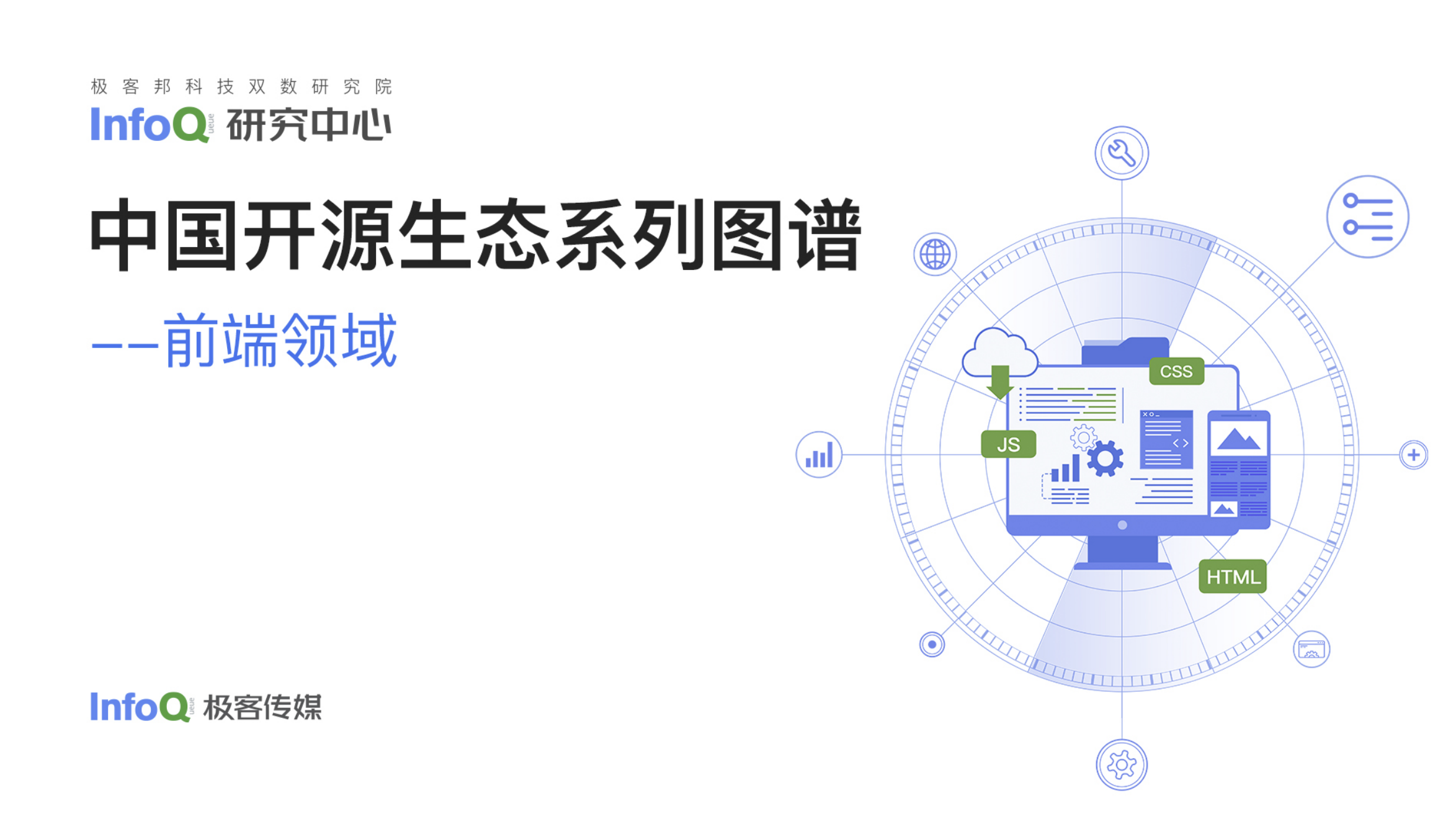 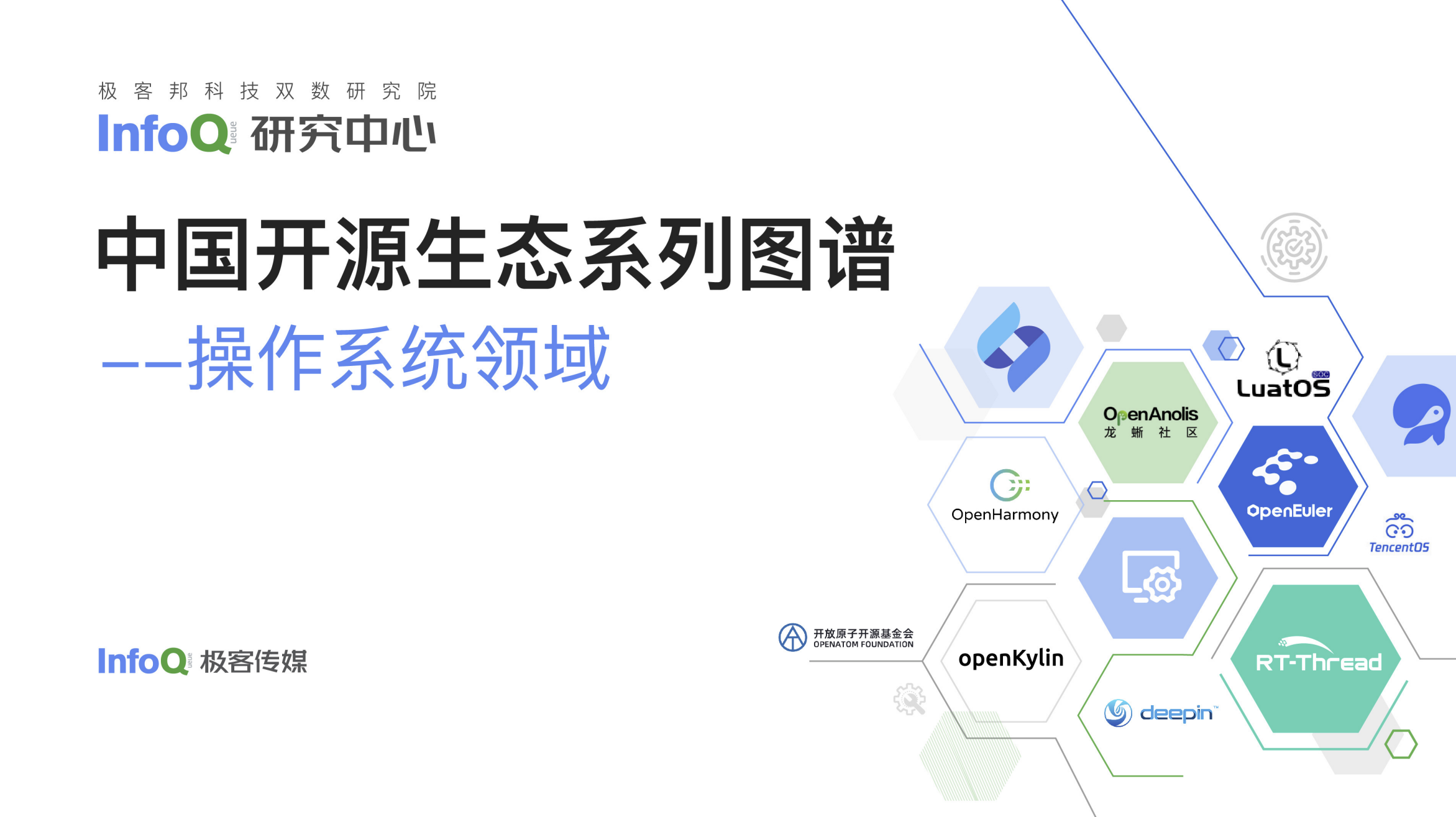 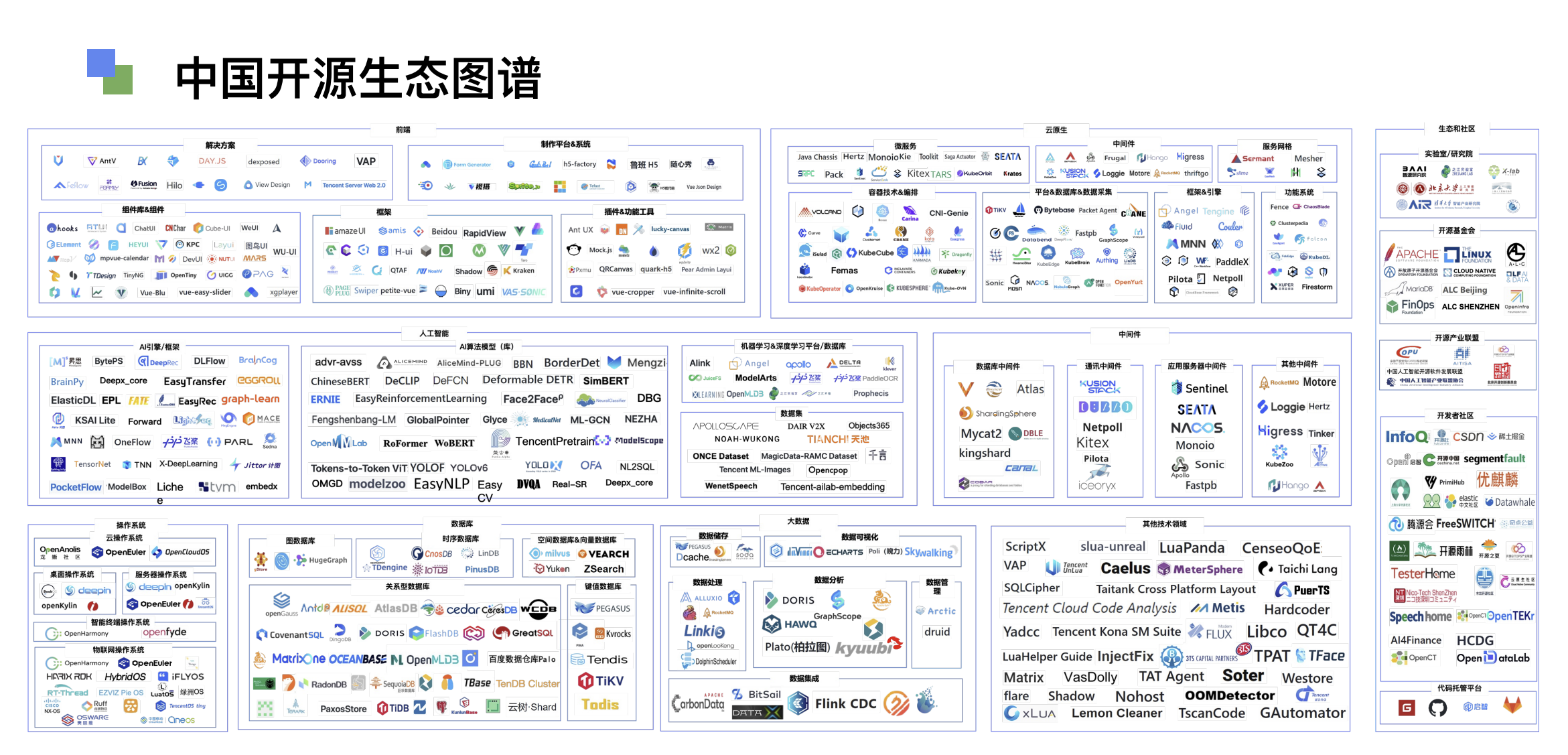 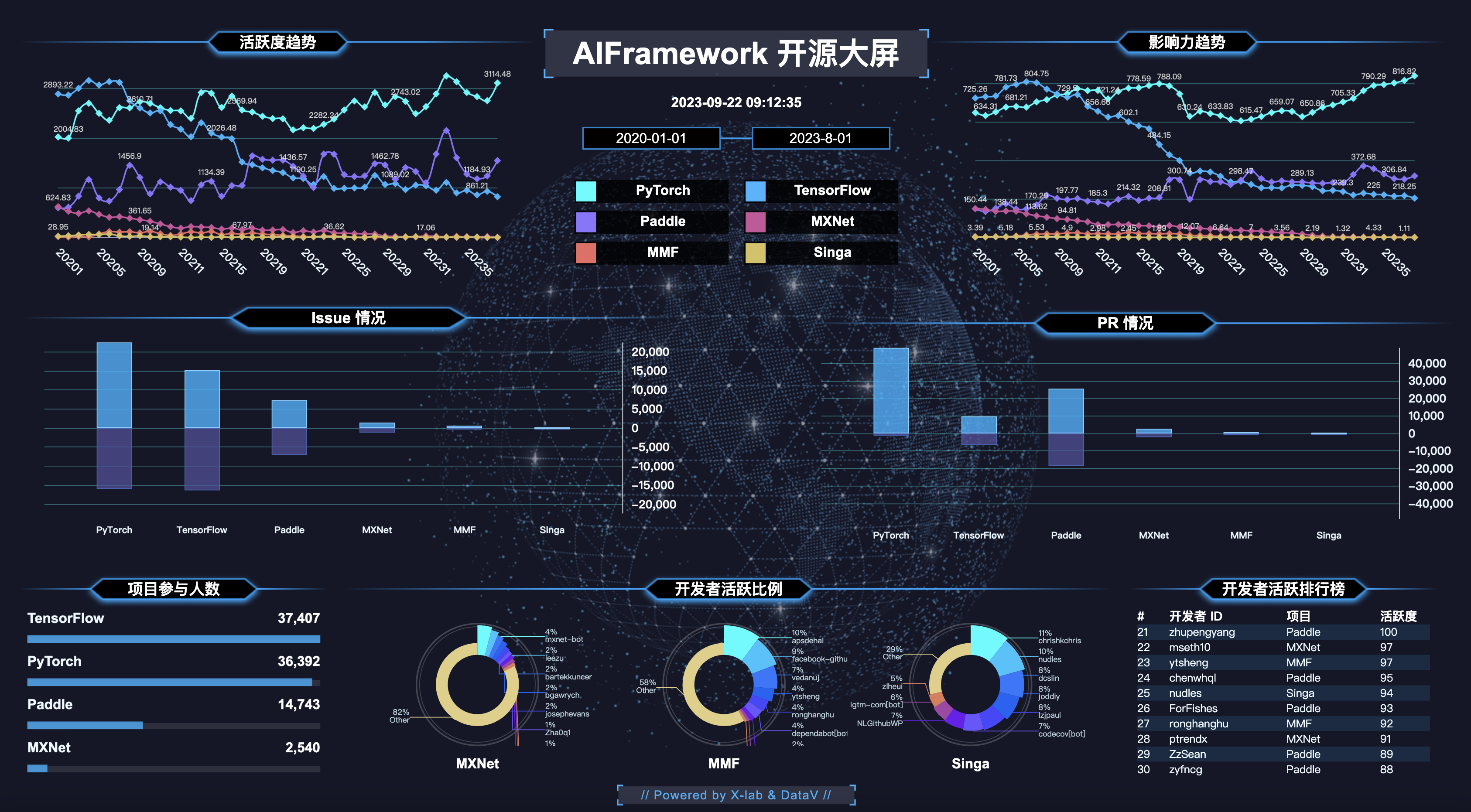 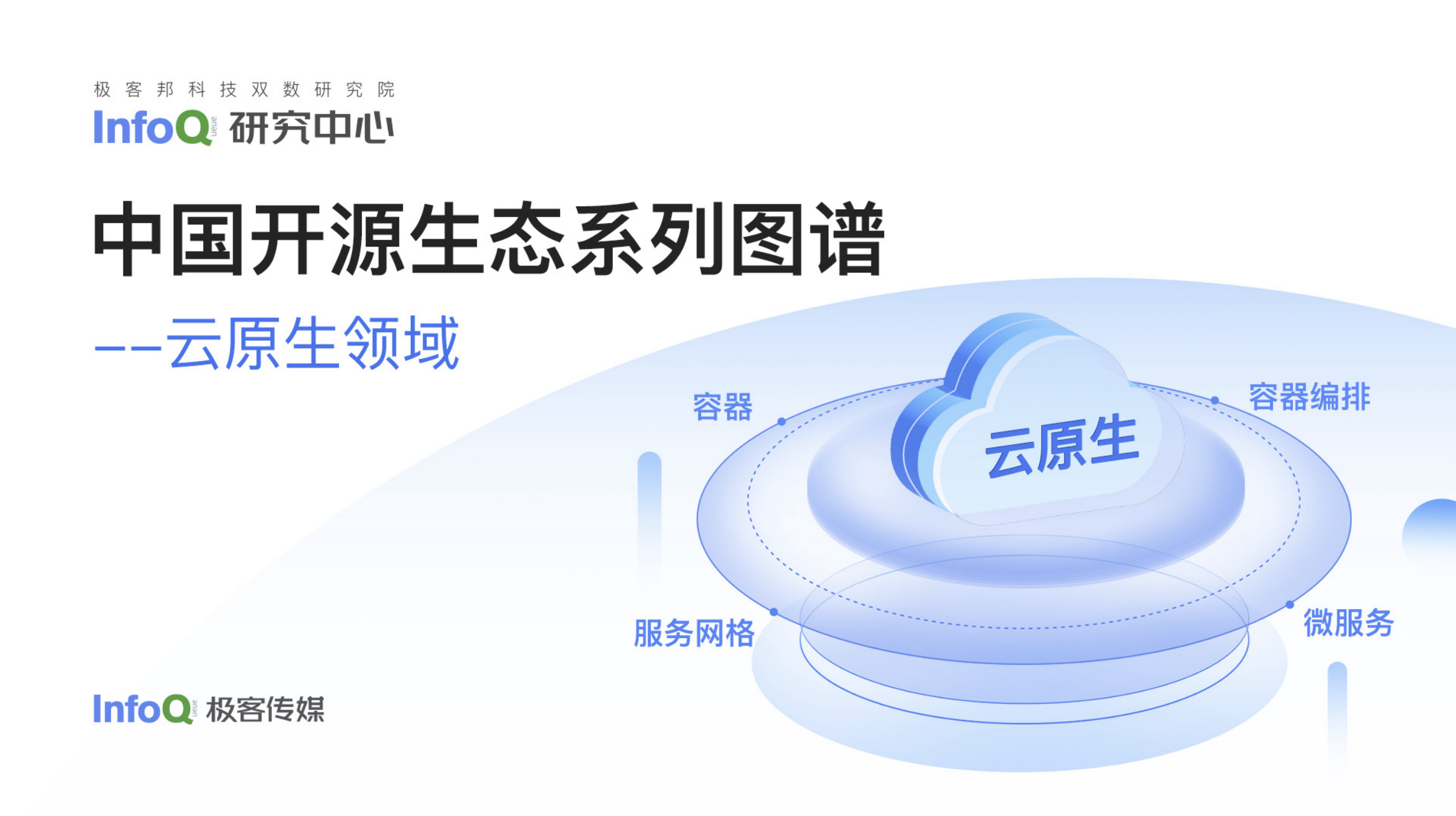 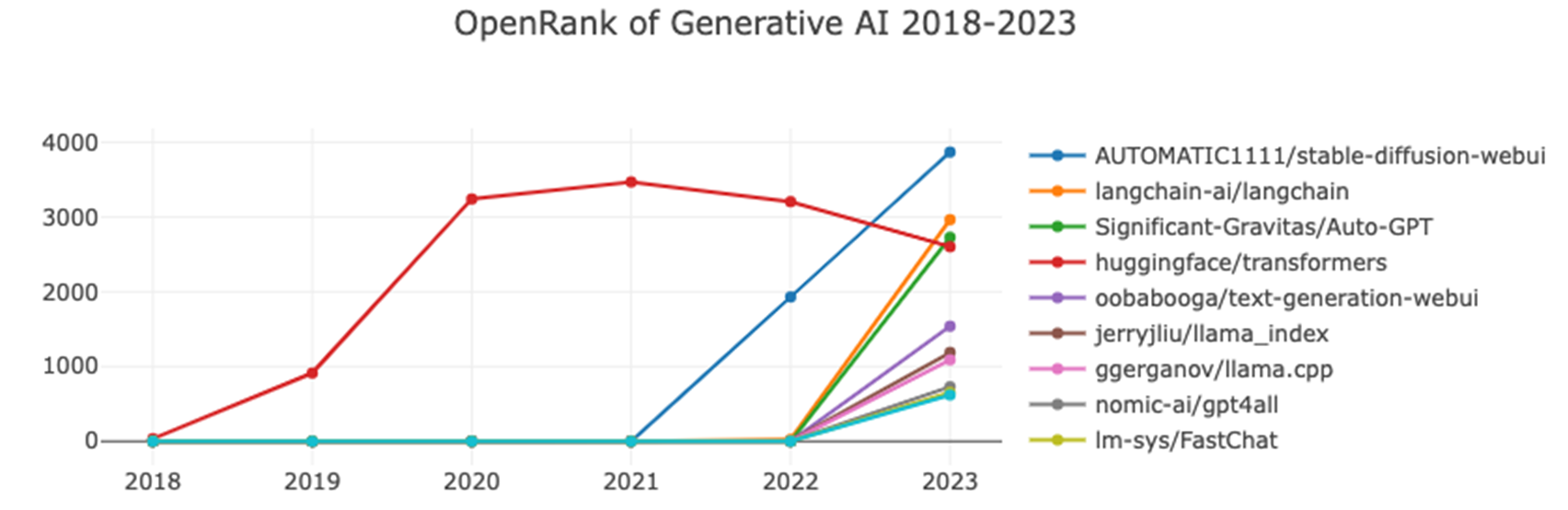 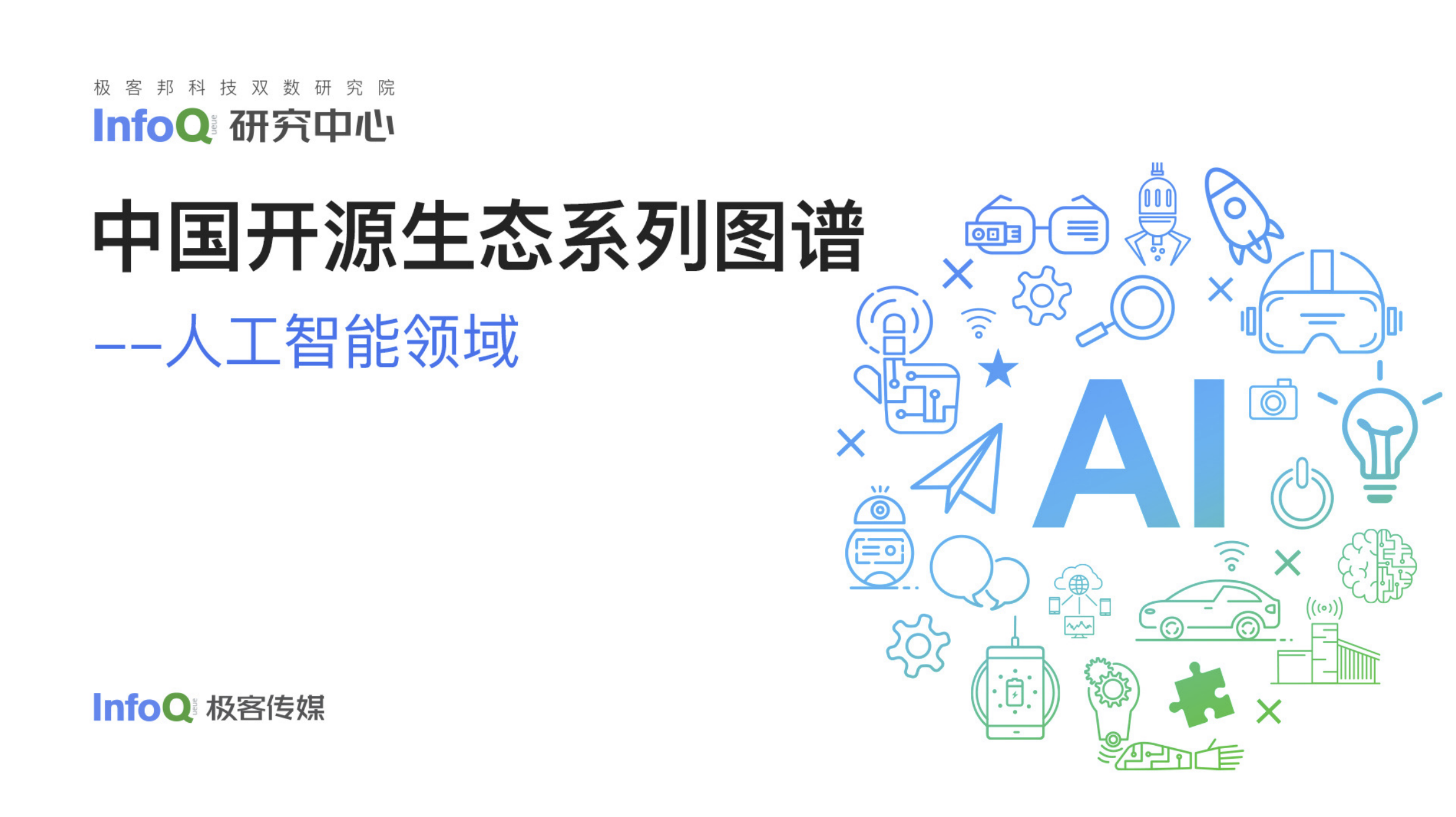 亮点3：更加多样的分析视角
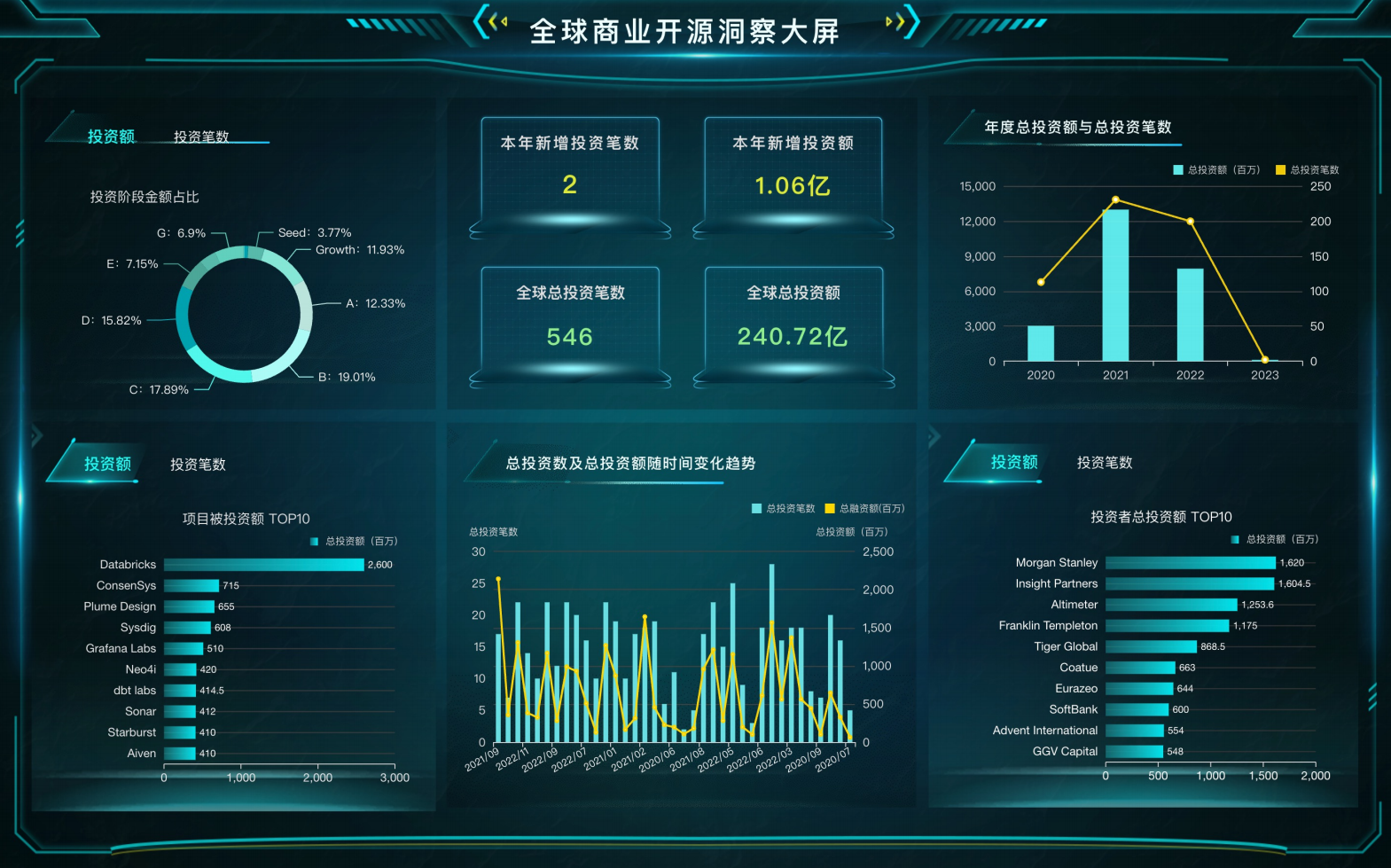 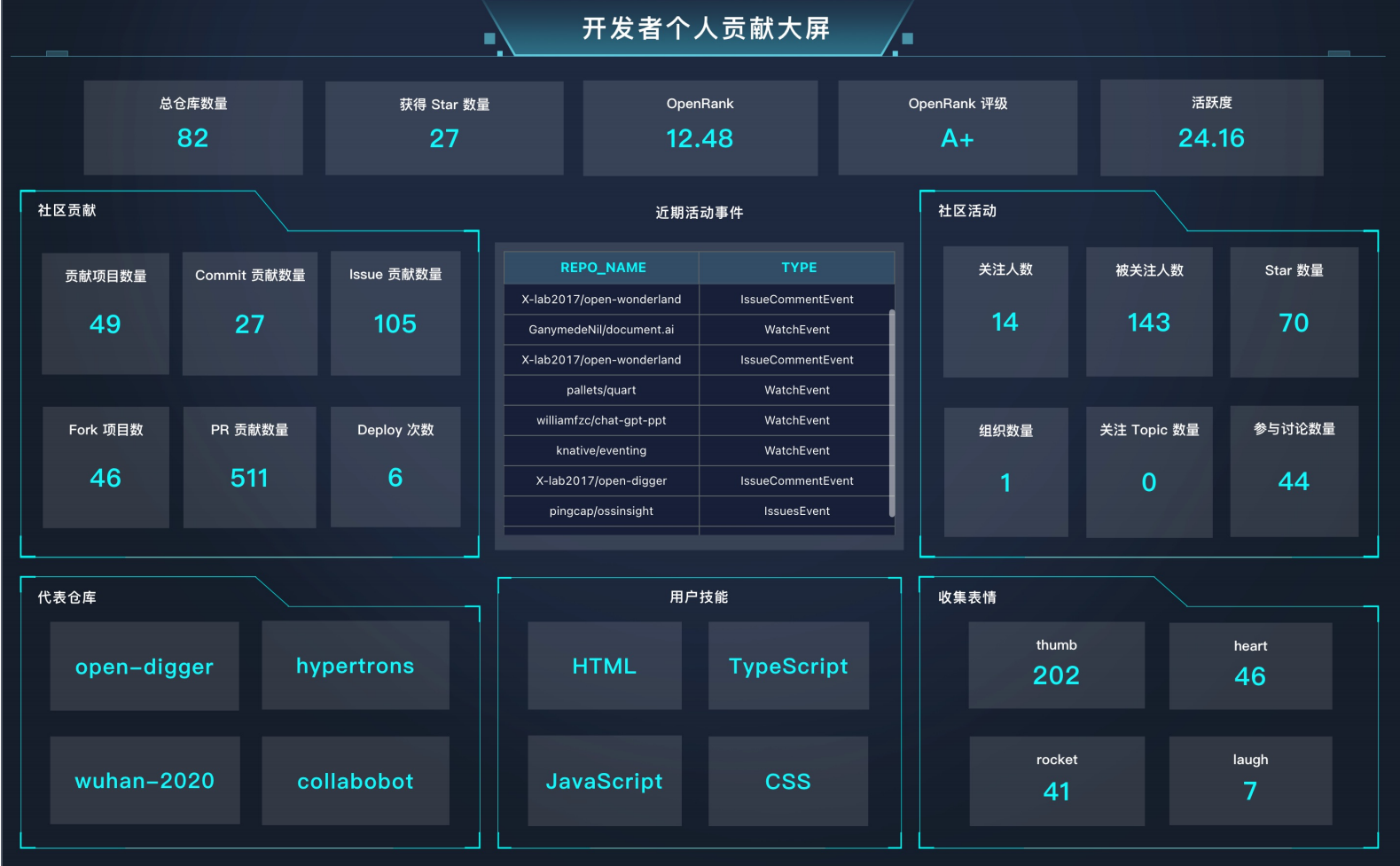 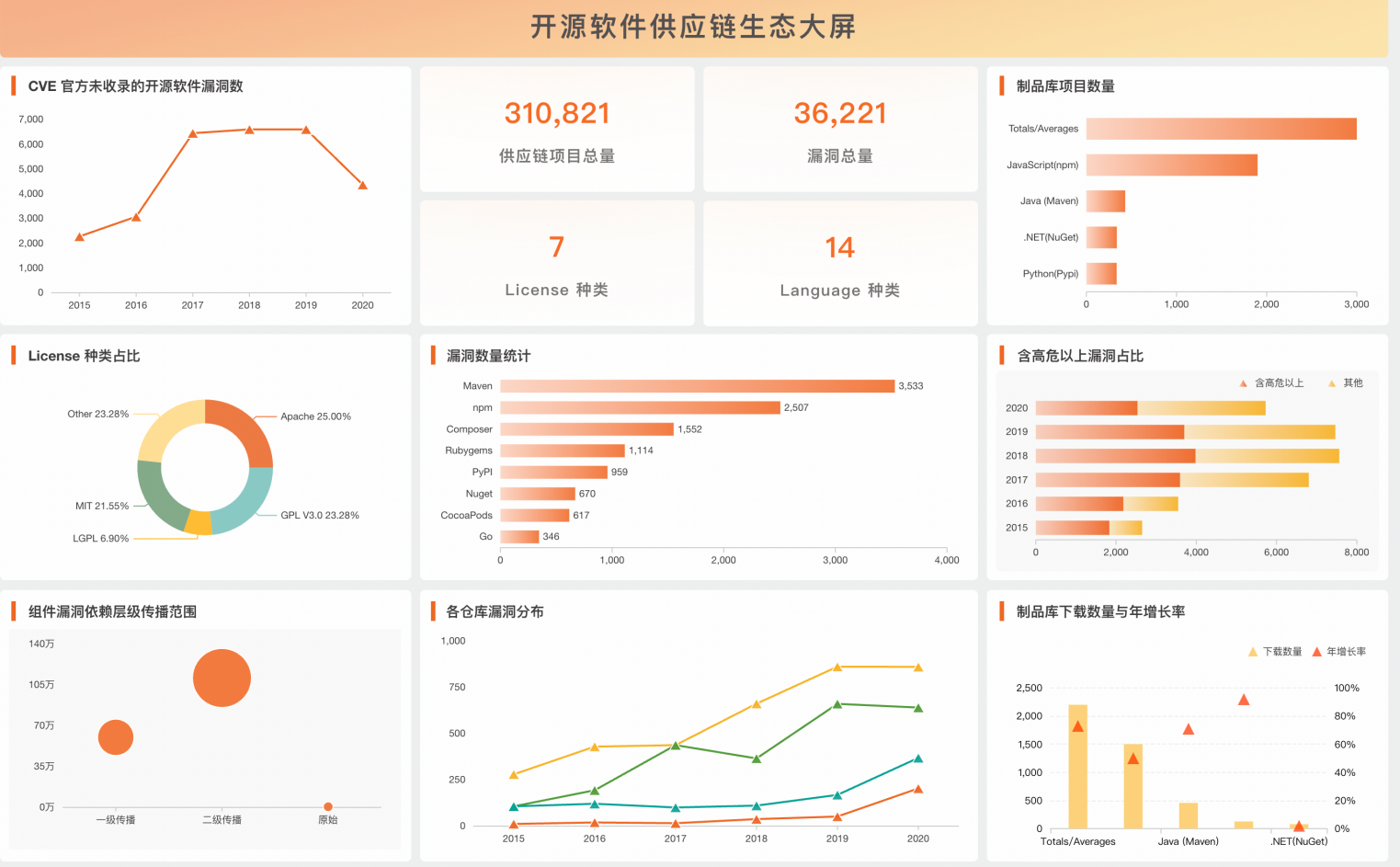 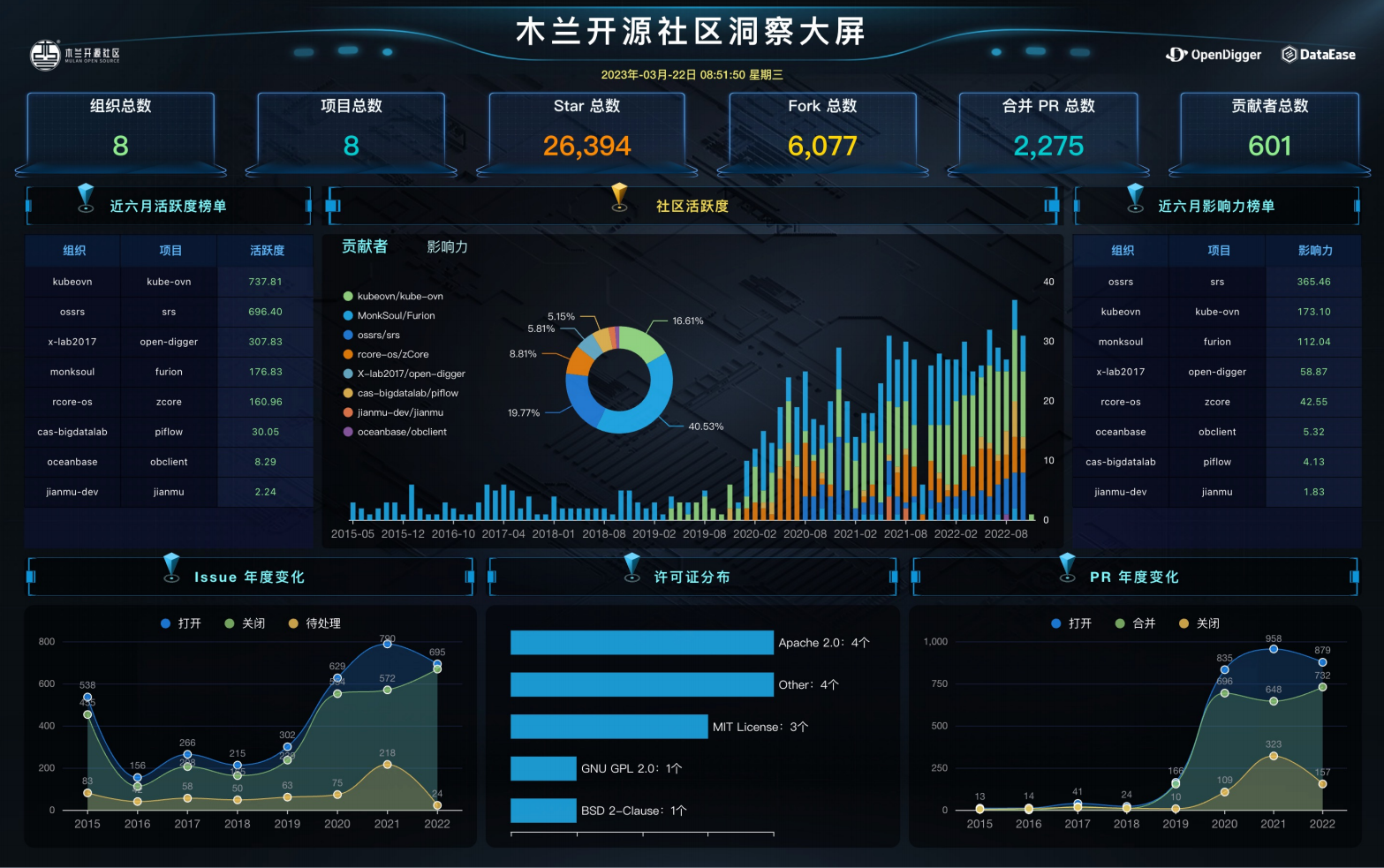 亮点4：更加有趣的分析方法
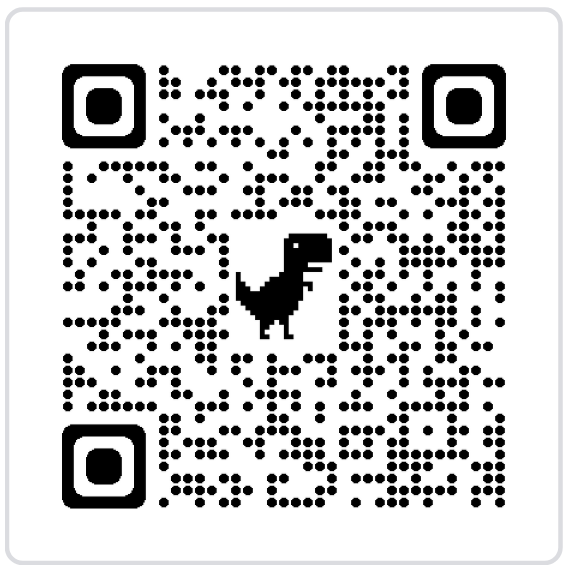 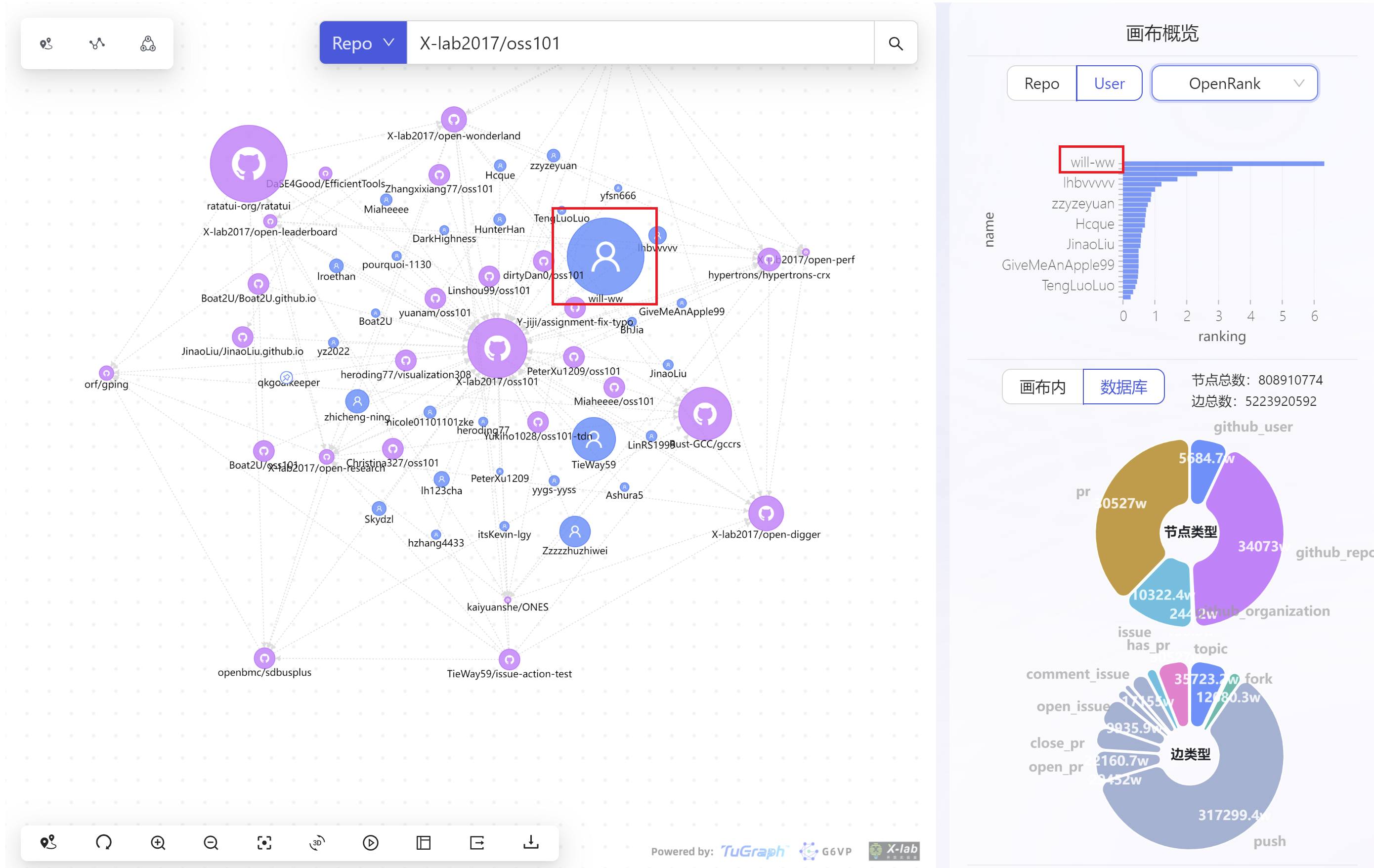 http://osgraph.x-lab.info/
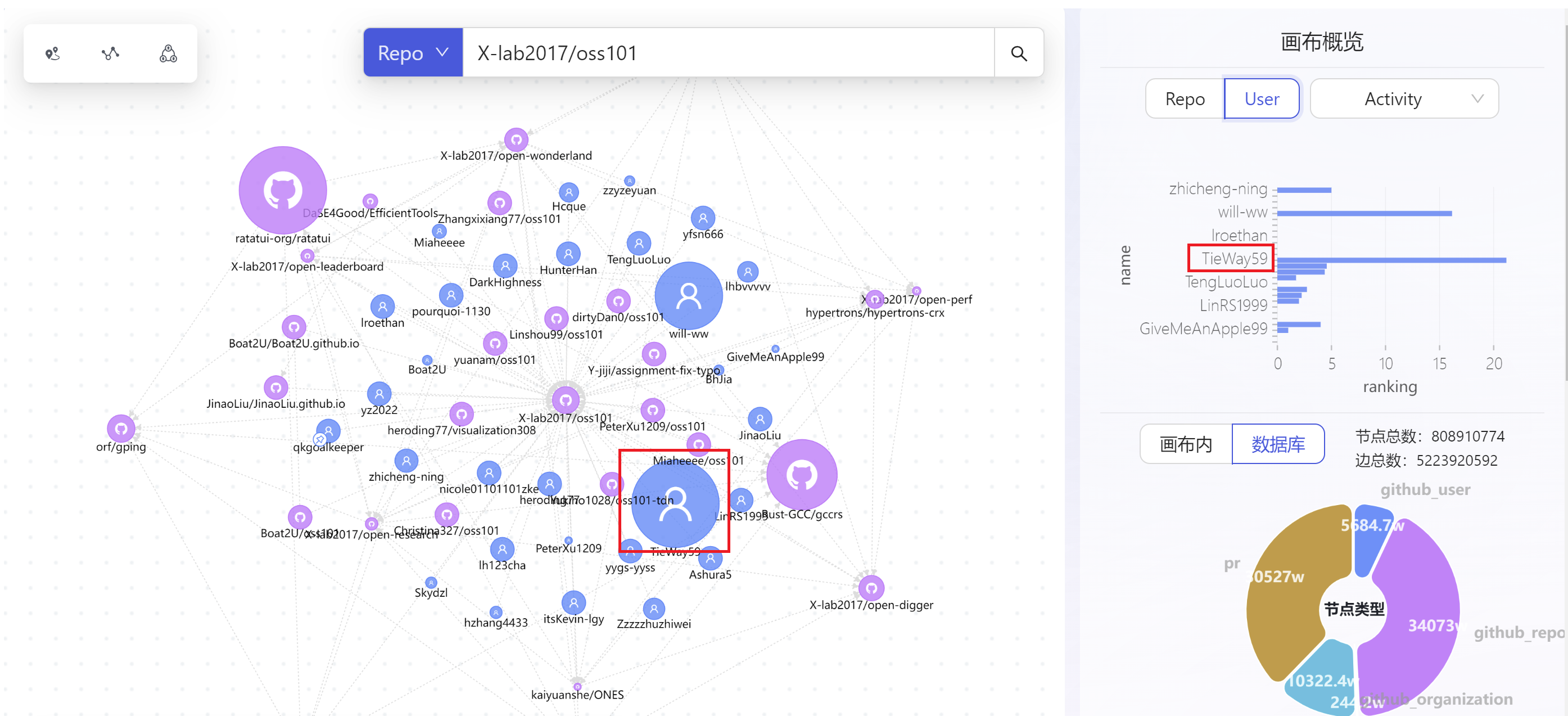 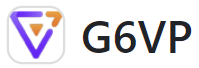 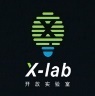 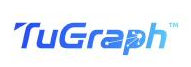 AI 技术洞察与演变
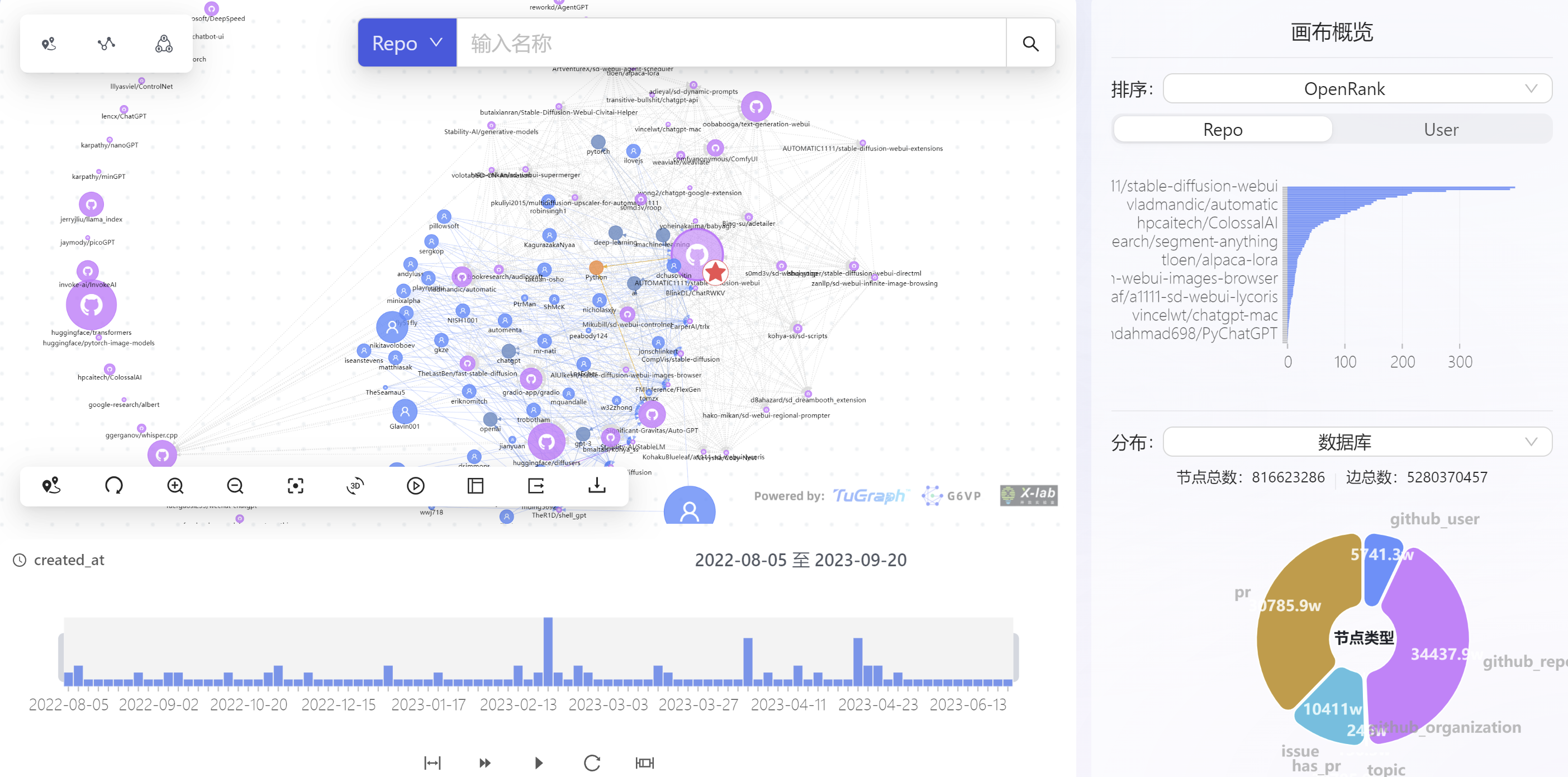 亮点5：更加全面的分析合作
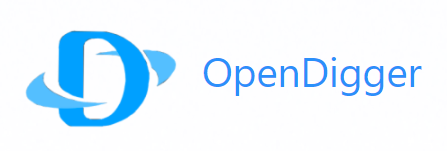 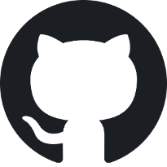 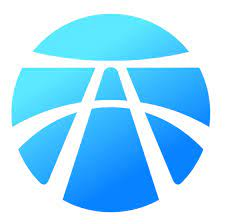 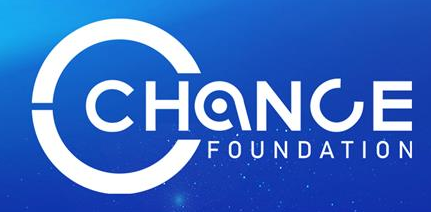 工开物开源基金会
开放原子
开源基金会
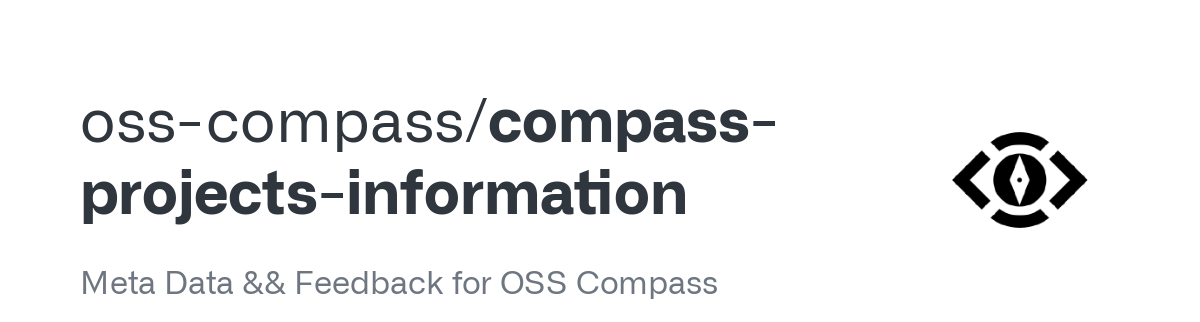 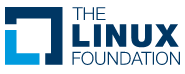 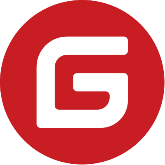 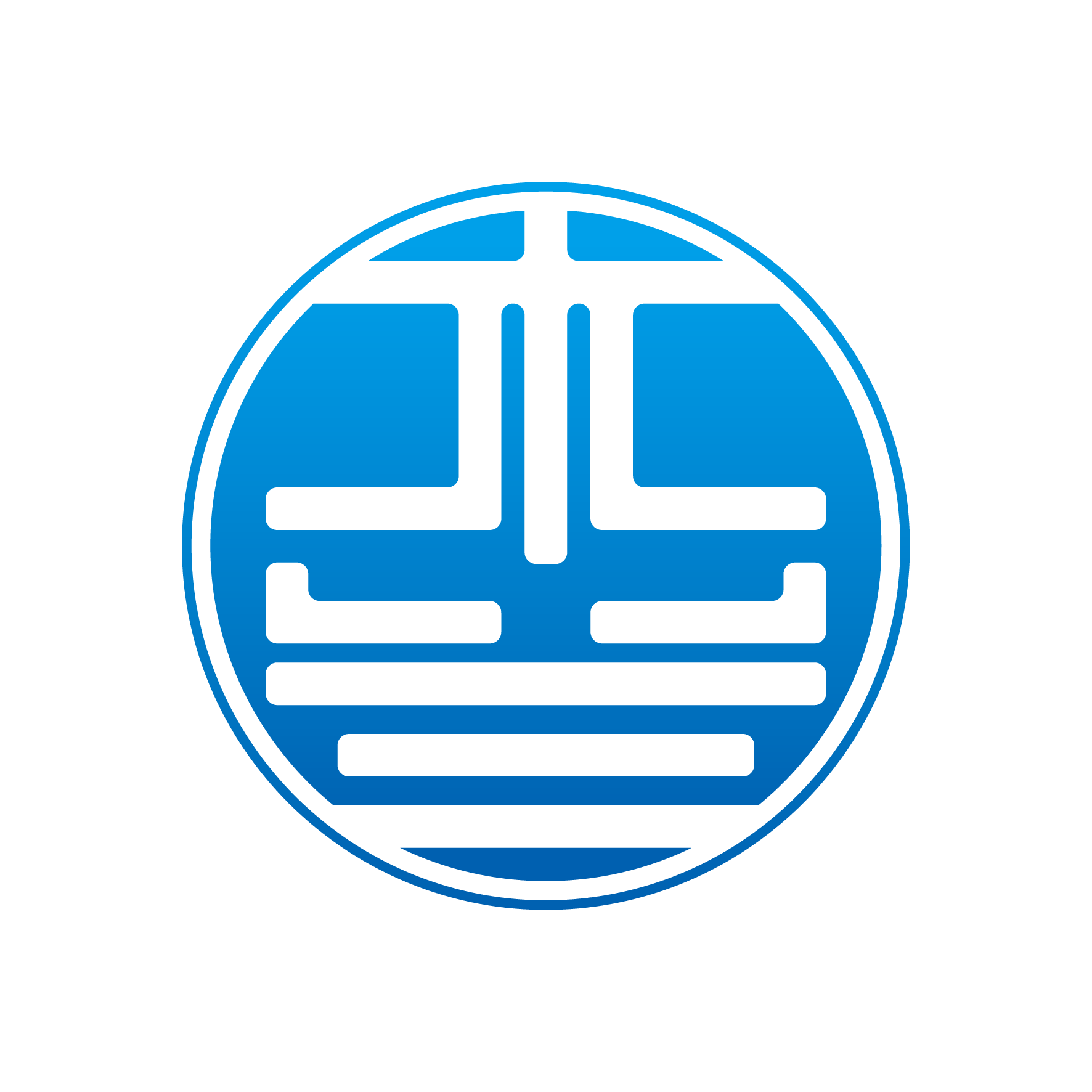 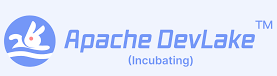 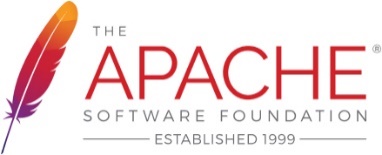 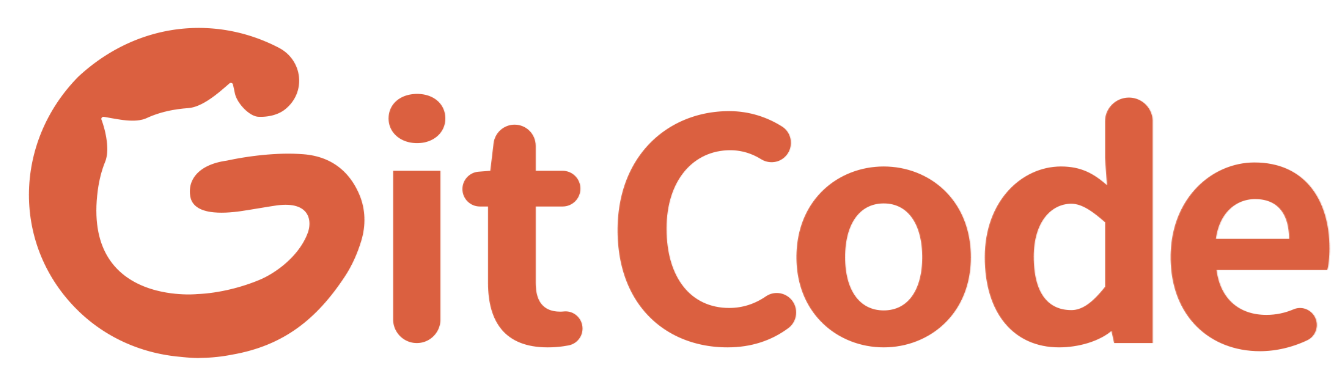 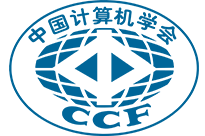 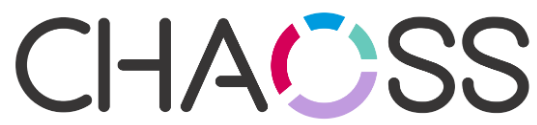 木兰开源社区
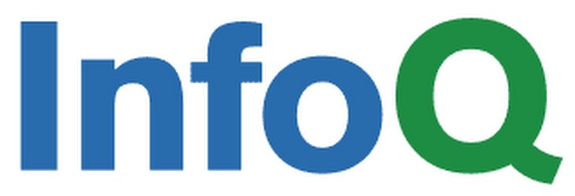 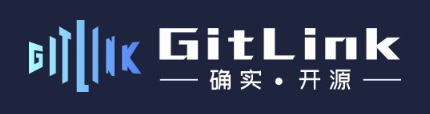 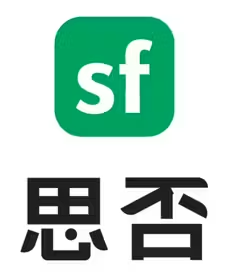 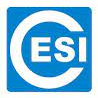 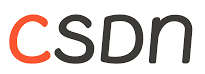 THANK YOU
 QUESTIONS?
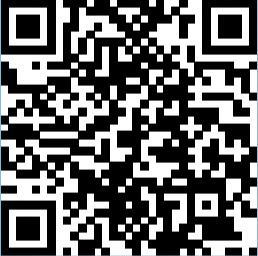 欢迎扫码打卡
积分可兑换对应礼品哟！
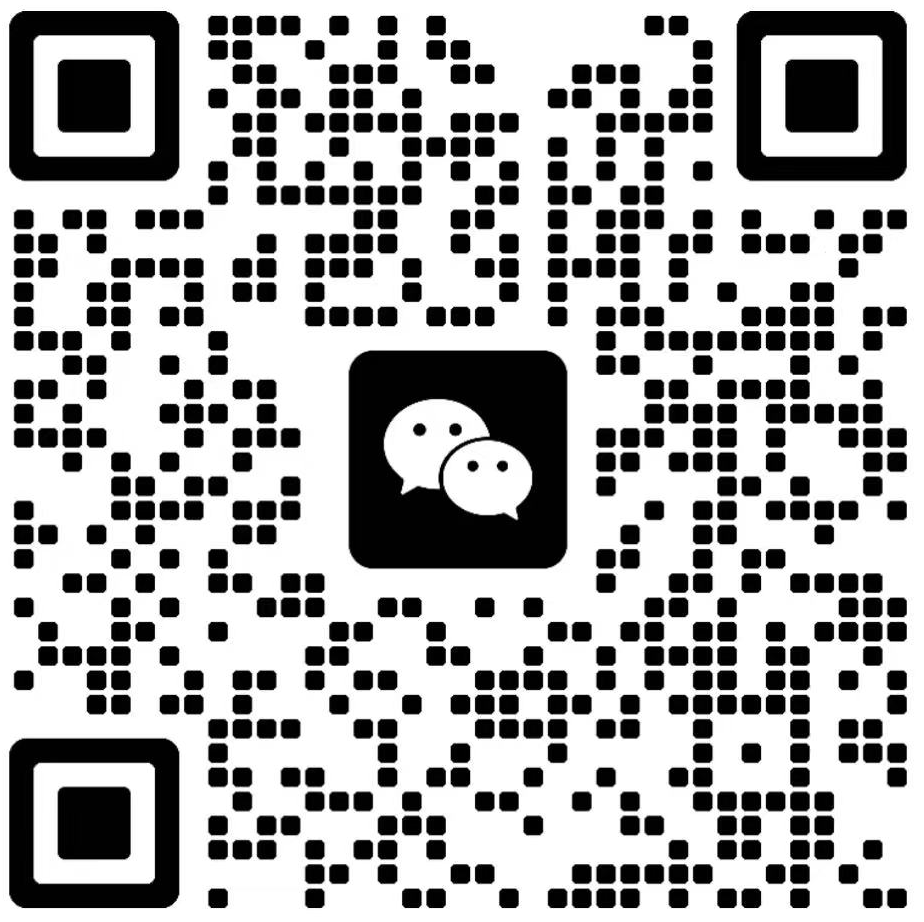 扫码添加讲师联系方式